DEPARTAMENTO DE CIENCIAS DE LA ENERGÍA Y MECÁNICACARRERA DE INGENIERÍA EN MECATRÓNICA TRABAJO DE TITULACIÓN, PREVIO A LA OBTENCIÓN DEL TÍTULO DE INGENIERO EN MECATRÓNICA
“DISEÑO DE UN ACTUADOR APLICANDO ROBÓTICA BLANDA  PARA LA DETECCIÓN Y RECOLECCIÓN DE FRUTAS”
AUTORES:               IDROBO GARCÍA MATÍAS LEONARDO
                                   LEMA VICUÑA ÁLVARO SEBASTIÁN
DIRECTOR: ING. IBARRA JÁCOME OSWALDO ALEXANDER. MGs
2022
Introducción
Investigación previa
Metodología
Diseño y Construcción
Pruebas y Resultados
Conclusiones
Recomendaciones
Trabajos futuros
CONTENIDO
Antecedentes
Introducción

Investigación previa

Metodología

Diseño

Pruebas y Resultados

Conclusiones

Recomendaciones

Trabajos futuros
Necesidades en la Industria
Masificación, optimización y mejora constante.
Cosecha: tiempo, optimización de energía , productos de primera calidad.
Tareas repetitivas, exhaustivas e intensivas.
Recolección de Frutas
Actividad realizada desde los inicios de la humanidad
Herramientas encontradas en Kallambo Falls África.
Recolección y cosecha usan técnicas tradicionales, con pocos avances tecnológicos.
Justificación e Importancia
Introducción

Investigación previa

Metodología

Diseño

Pruebas y Resultados

Conclusiones

Recomendaciones

Trabajos futuros
Desbroce mínimo y un cuidado vital de la planta o árbol.
Prevenir enfermedades laborales por tareas repetitivas.
Mejorar la calidad del producto.
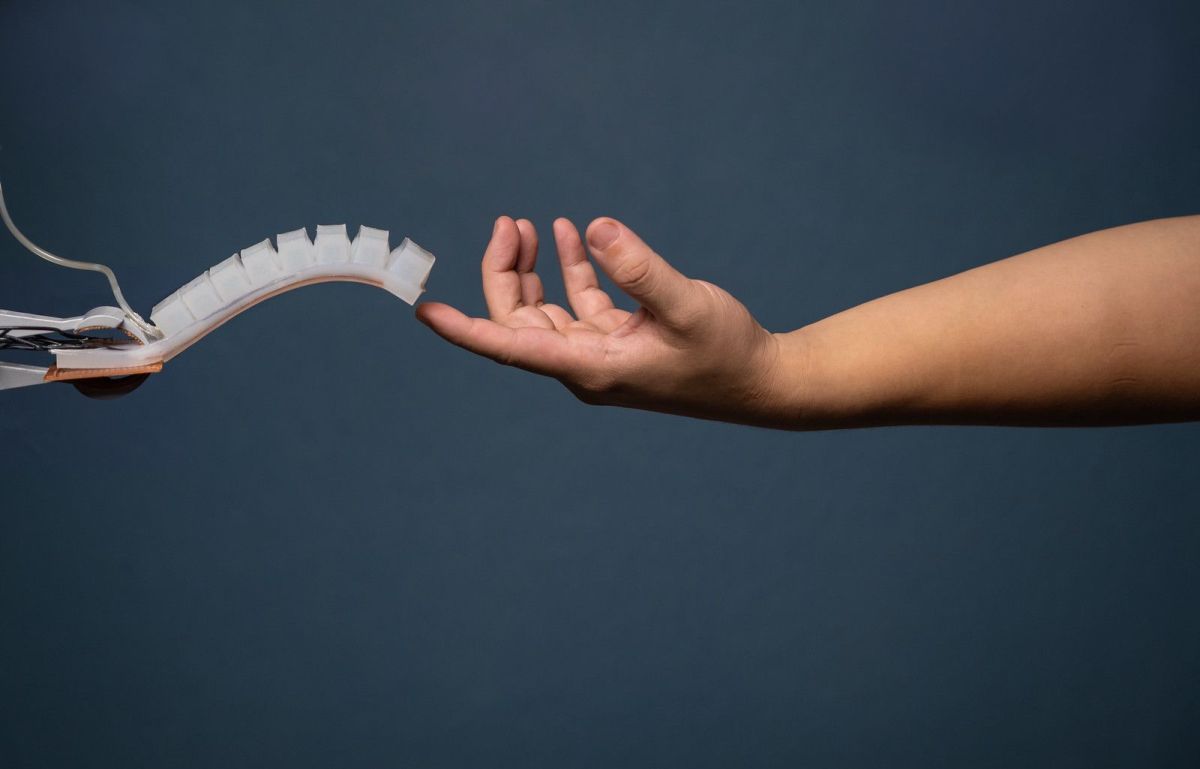 Objetivos
Introducción

Investigación previa

Metodología

Diseño

Pruebas y Resultados

Conclusiones

Recomendaciones

Trabajos futuros
Robótica Blanda
Introducción

Investigación previa

Metodología

Diseño

Pruebas y Resultados

Conclusiones

Recomendaciones

Trabajos futuros
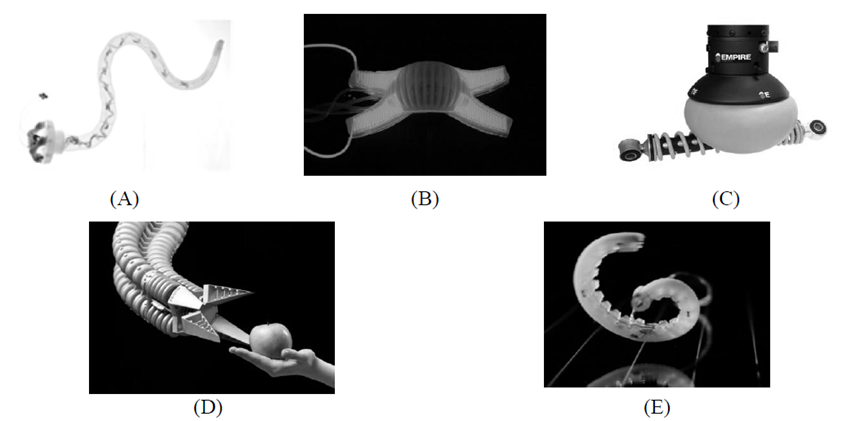 Materiales Flexibles 
Inspiración Biológica
Circuito Neumático
Agarre (Grasping)
Introducción

Investigación previa

Metodología

Diseño

Pruebas y Resultados

Conclusiones

Recomendaciones

Trabajos futuros
Impartir fuerza y/o reposicionar objeto (robot)
Contacto entre los dedos y el objeto (humano)
Deformación y fuerza suficiente sobre el objeto (actuadores blandos)
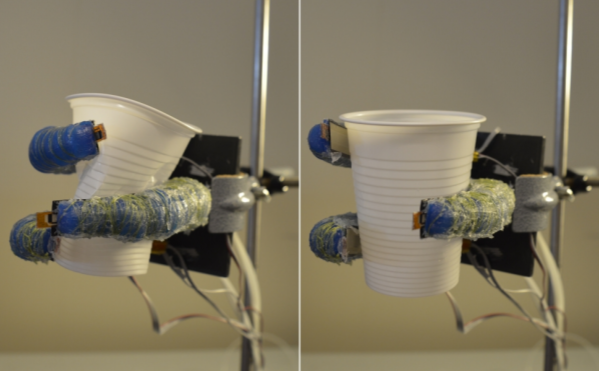 (Nguyen, Lundell, & Kyrki, 2019)
Visión Artificial: Deep Learning
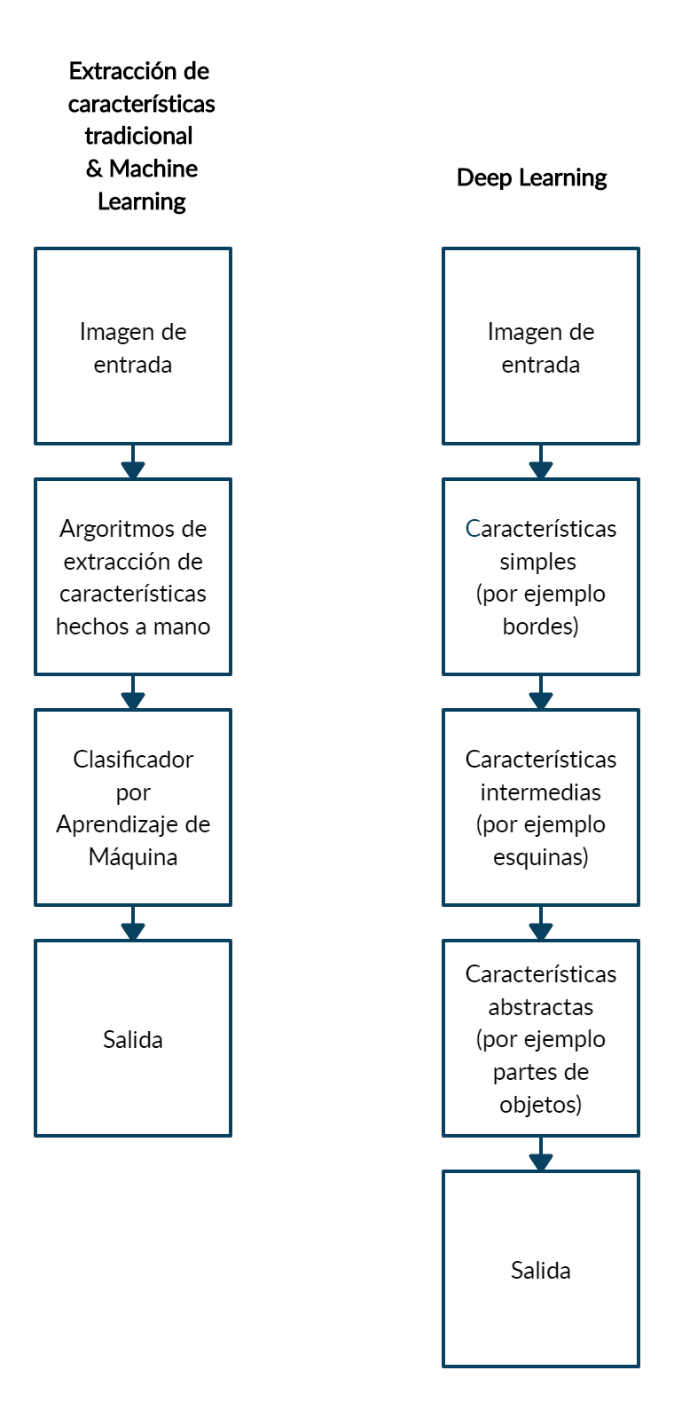 Introducción

Investigación previa

Metodología

Diseño

Pruebas y Resultados

Conclusiones

Recomendaciones

Trabajos futuros
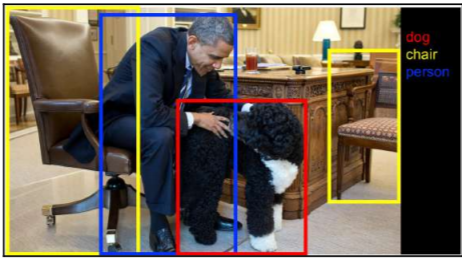 (Shanmugamani, 2018)
(Rosebrock, 2017)
Visión Artificial: Modelos de Detección
Arquitectura de SSD MobileNet
Arquitectura de YOLOv5
Introducción

Investigación previa

Metodología

Diseño

Pruebas y Resultados

Conclusiones

Recomendaciones

Trabajos futuros
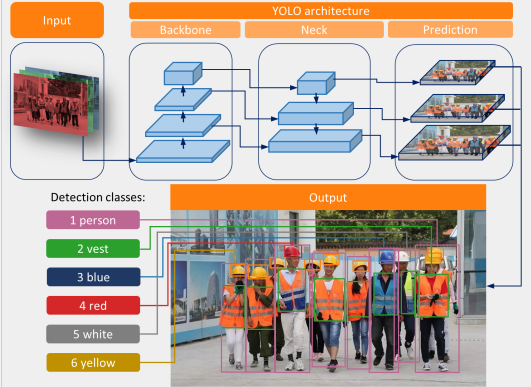 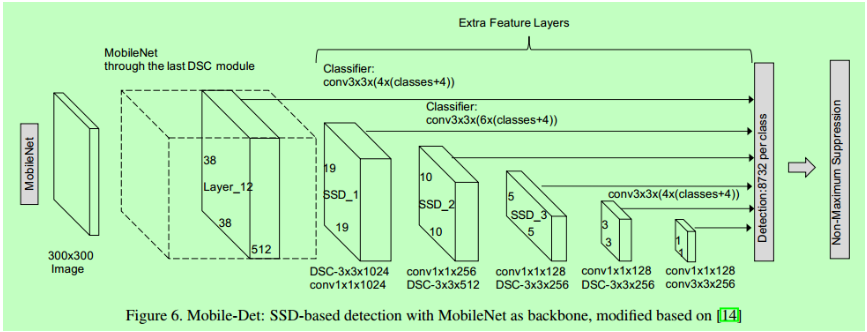 (Rosebrock, 2017)
(Rosebrock, 2017)
Metodología
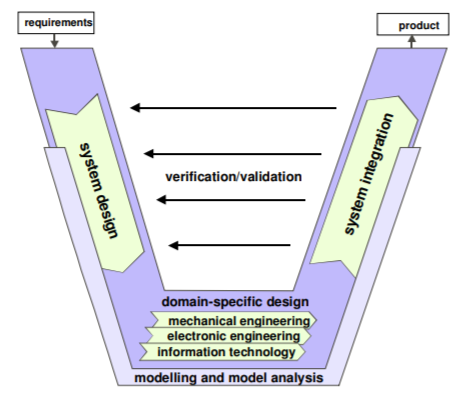 Introducción

Investigación previa

Metodología

Diseño

Pruebas y Resultados

Conclusiones

Recomendaciones

Trabajos futuros
Modelo en “V”
Norma VDI 2206
Metodología de diseño de sistemas mecatrónicos
Metodología
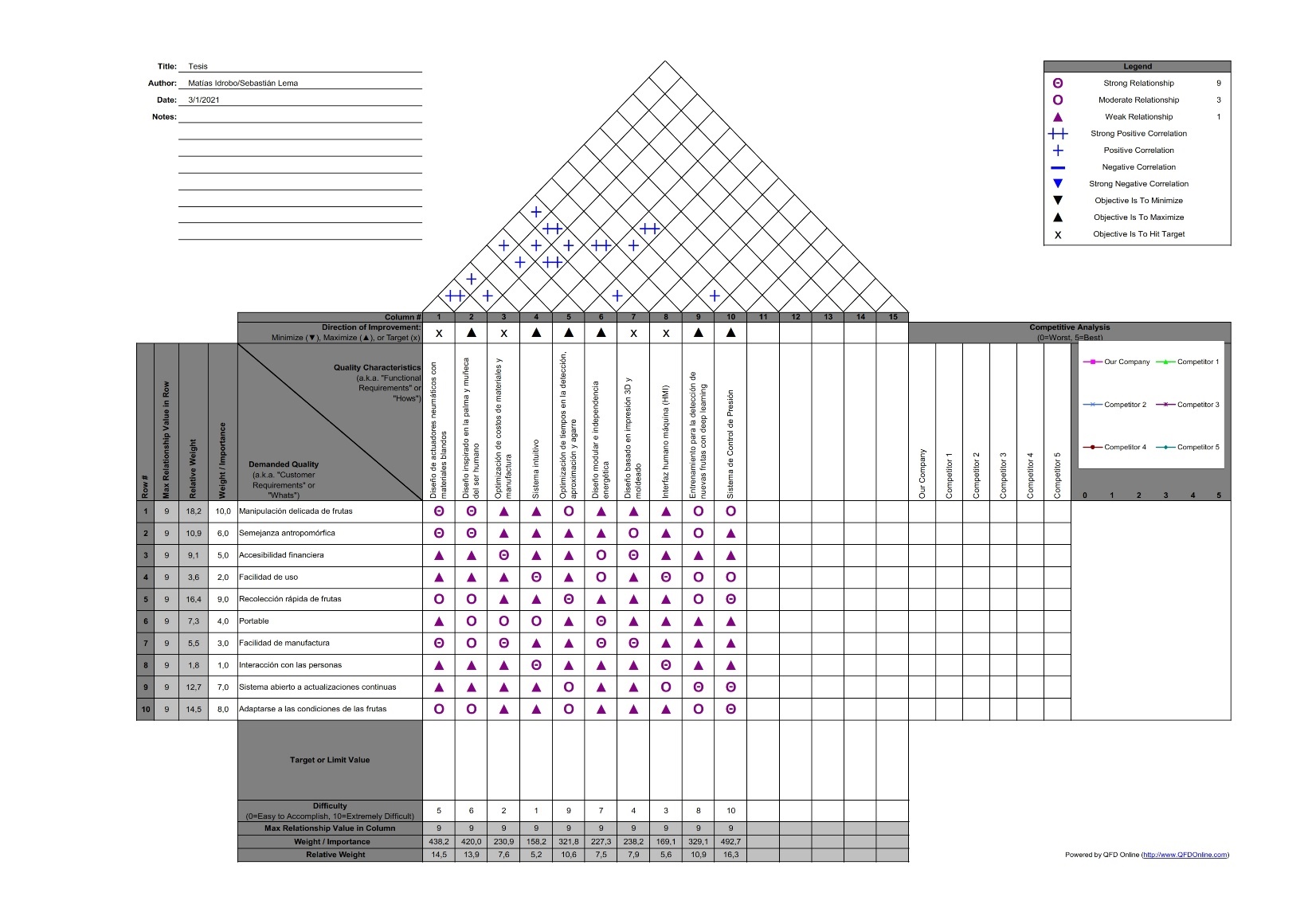 Introducción

Investigación previa

Metodología

Diseño

Pruebas y Resultados

Conclusiones

Recomendaciones

Trabajos futuros
House of Quality
Hardware Mecánico: Actuador Blando
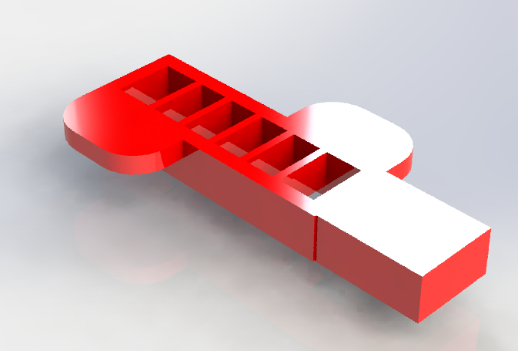 Introducción

Investigación previa

Metodología

Diseño

Pruebas y Resultados

Conclusiones

Recomendaciones

Trabajos futuros
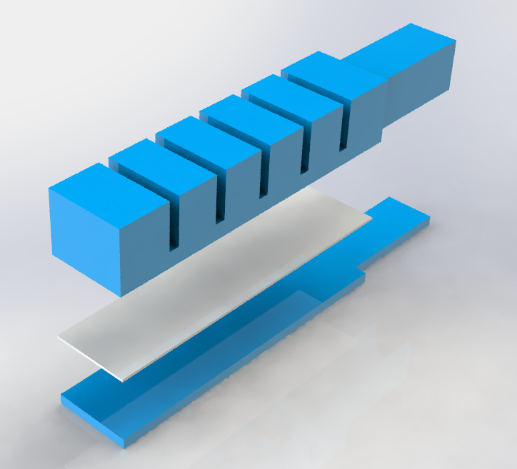 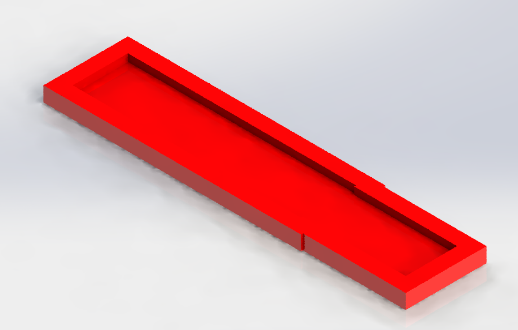 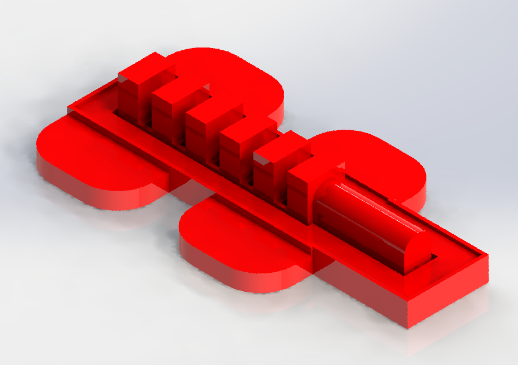 Hardware Mecánico: Actuador Blando (CAE)
Introducción

Investigación previa

Metodología

Diseño

Pruebas y Resultados

Conclusiones

Recomendaciones

Trabajos futuros
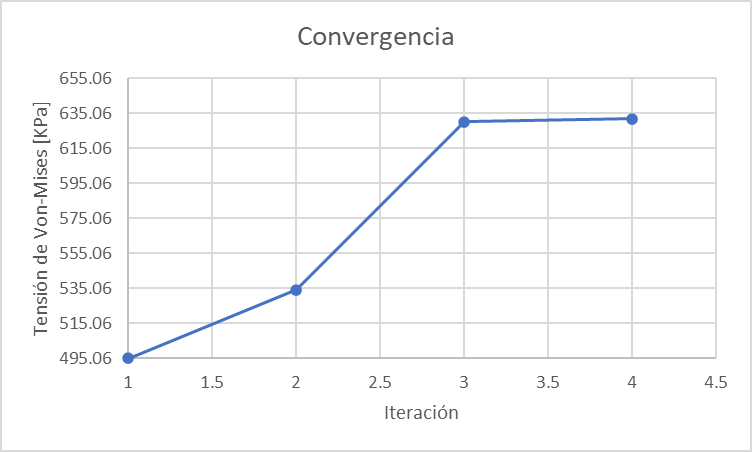 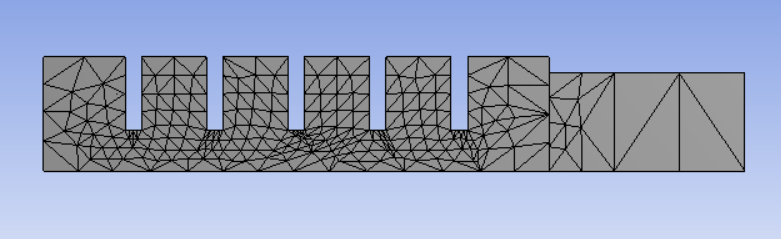 Variación: 0.27%
Hardware Mecánico: Actuador Blando (CAE)
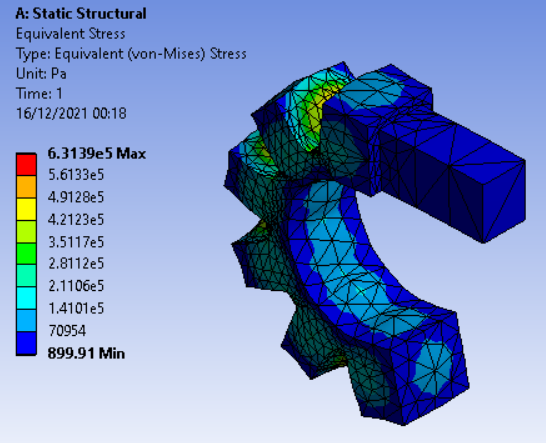 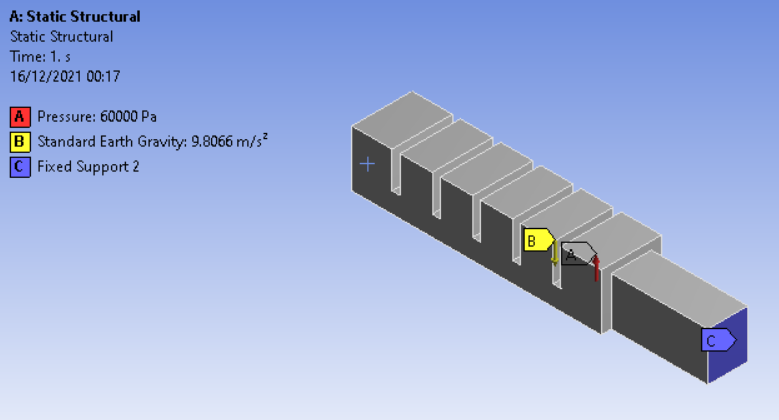 Introducción

Investigación previa

Metodología

Diseño

Pruebas y Resultados

Conclusiones

Recomendaciones

Trabajos futuros
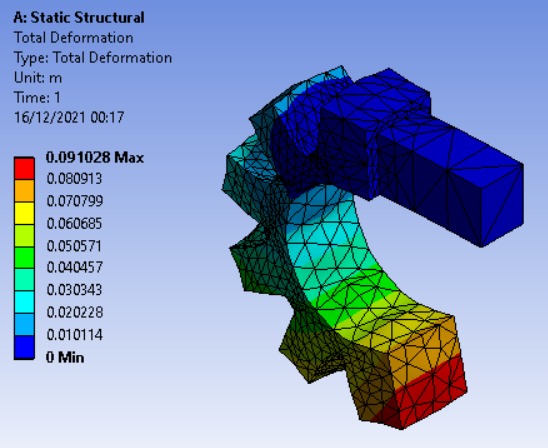 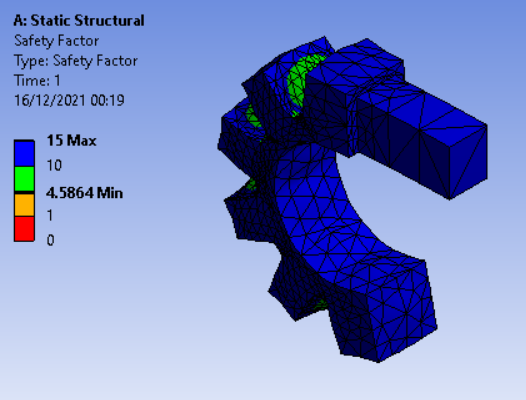 Hardware Mecánico: Actuador Blando (Materiales)
Introducción

Investigación previa

Metodología

Diseño

Pruebas y Resultados

Conclusiones

Recomendaciones

Trabajos futuros
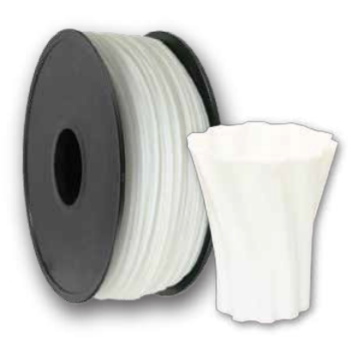 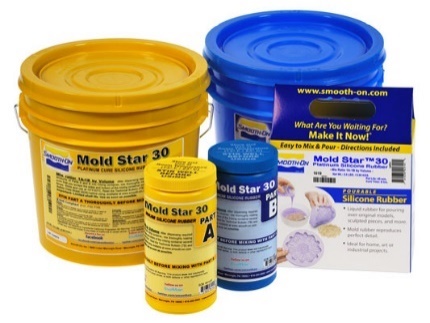 Hardware Mecánico: Actuador Blando (Presión de Rotura)
Introducción

Investigación previa

Metodología

Diseño

Pruebas y Resultados

Conclusiones

Recomendaciones

Trabajos futuros
Ecuación de Barlow
Trabajando con una resistencia a la tracción de 420 [psi], un OD de 0.55 [in] e ID de 0.39 [in]
Hardware Mecánico: Sistema Neumático
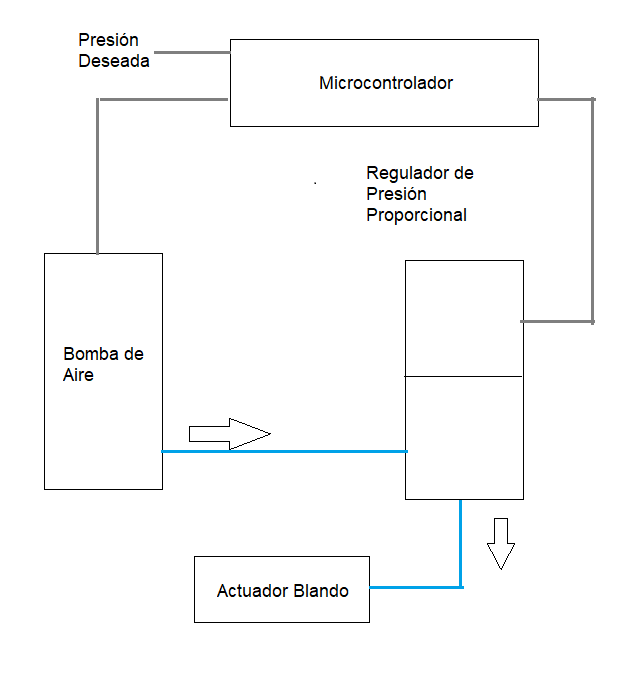 Introducción

Investigación previa

Metodología

Diseño

Pruebas y Resultados

Conclusiones

Recomendaciones

Trabajos futuros
Hardware Mecánico: Sistema Neumático
Introducción

Investigación previa

Metodología

Diseño

Pruebas y Resultados

Conclusiones

Recomendaciones

Trabajos futuros
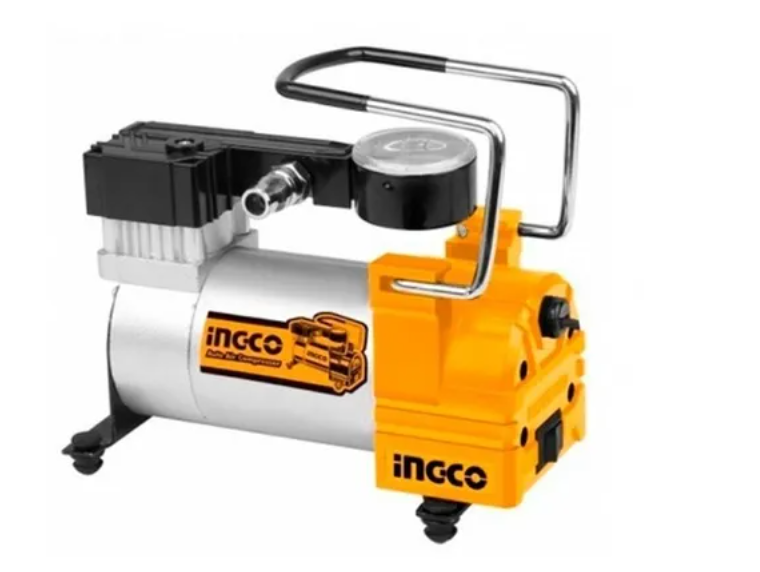 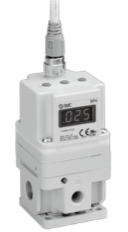 Hardware Mecánico: Muñeca
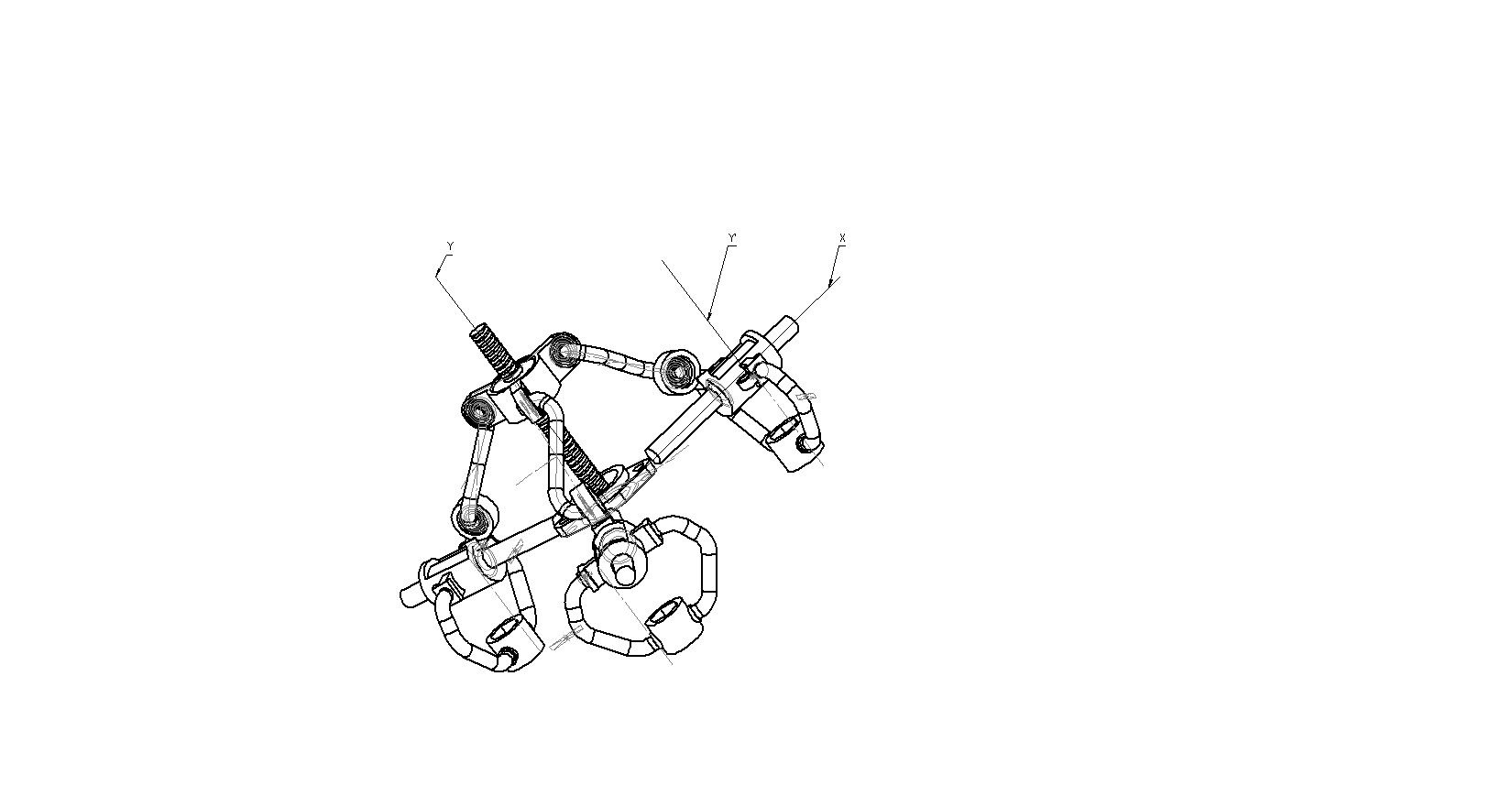 Introducción

Investigación previa

Metodología

Diseño

Pruebas y Resultados

Conclusiones

Recomendaciones

Trabajos futuros
Hardware Mecánico: Muñeca (Mecanismo)
Introducción

Investigación previa

Metodología

Diseño

Pruebas y Resultados

Conclusiones

Recomendaciones

Trabajos futuros
Ecuaciones
Barra Rígida con 
Correderas Perpendiculares
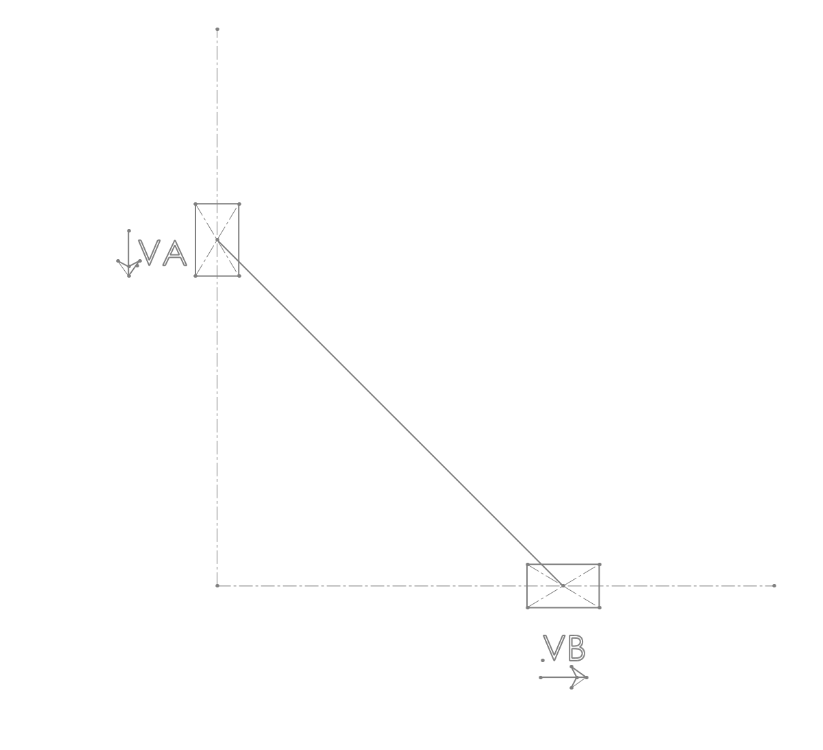 Hardware Mecánico: Muñeca (Elementos Rígidos)
Acople de tuerca para calcular la fuerza necesaria para impulsar el mecanismo
Acople de dedos para determinar la reacción en el eslabón
Introducción

Investigación previa

Metodología

Diseño

Pruebas y Resultados

Conclusiones

Recomendaciones

Trabajos futuros
Para un valor de ángulo máximo por restricción geométrica del mecanismo de 85° se tiene una fuerza máxima por brazo de mecanismo.
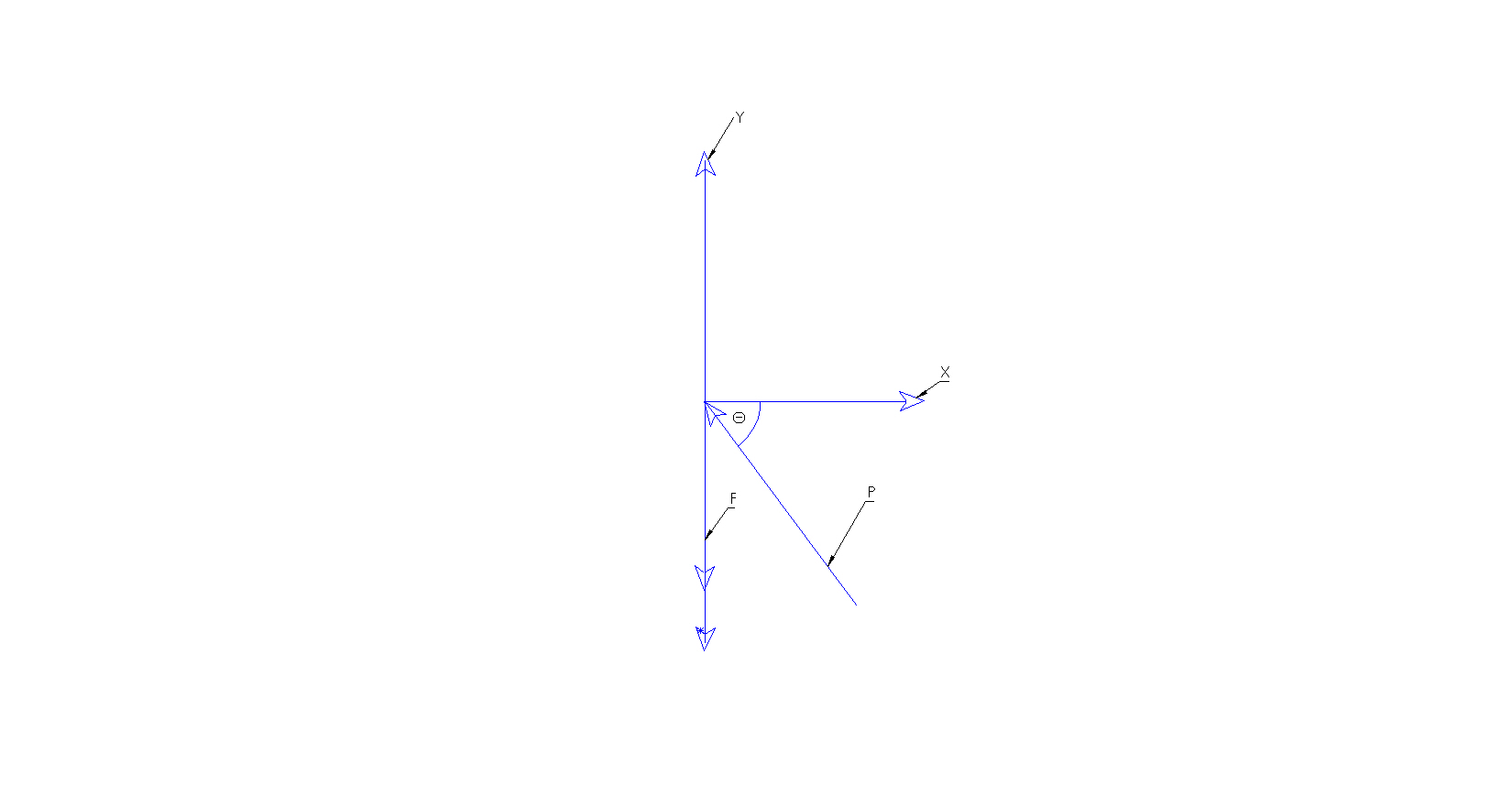 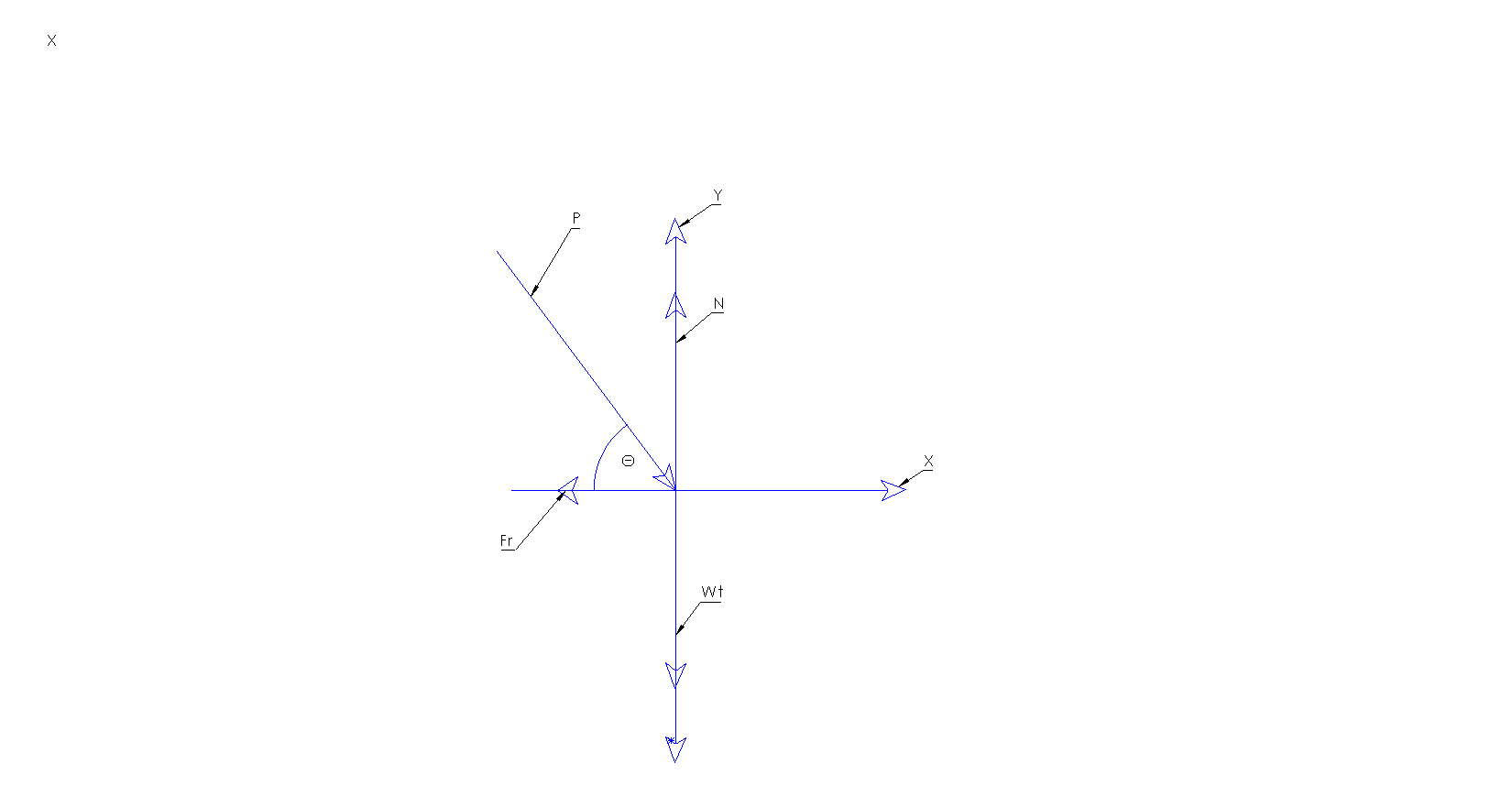 Hardware Mecánico: Muñeca (Elementos Rígidos)
Representación de un tornillo de potencia con collarín
Introducción

Investigación previa

Metodología

Diseño

Pruebas y Resultados

Conclusiones

Recomendaciones

Trabajos futuros
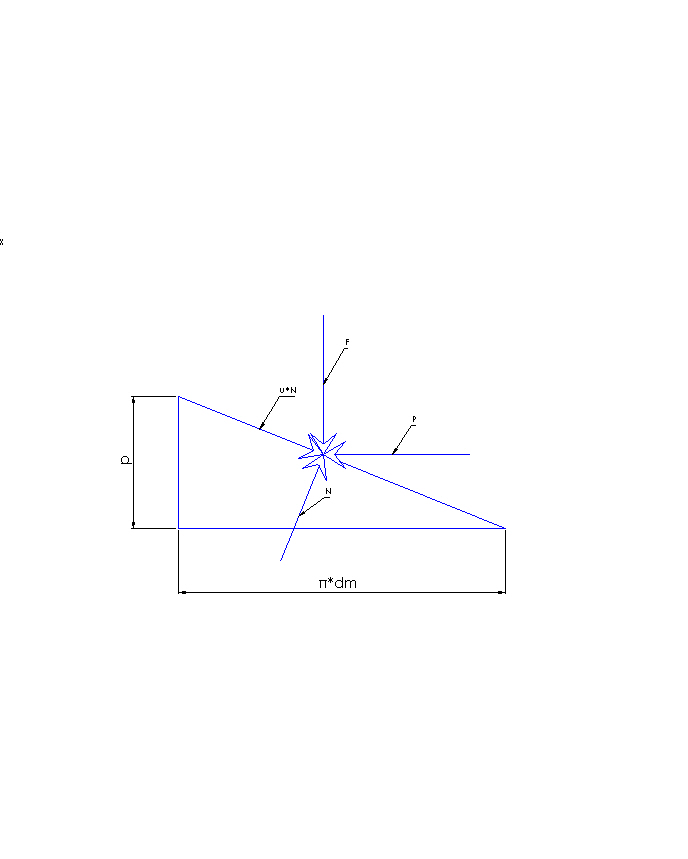 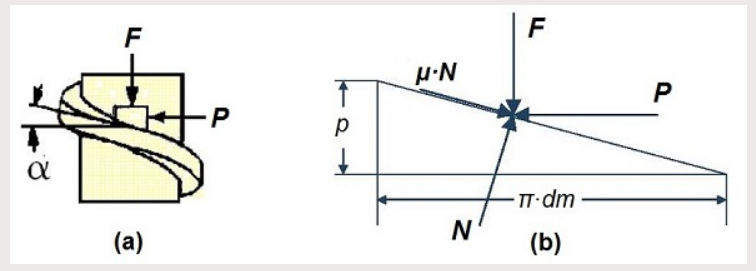 Especificaciones del Tornillo de Potencia THSL-500-8D
Hardware Mecánico: Muñeca (Elementos Rígidos)
Realizando una sumatoria de fuerzas se obtienen las siguientes ecuaciones
Reemplazado P y utilizando identidades trigonométricas basadas en tan⁡(α)  se obtiene la siguiente ecuación.
Introducción

Investigación previa

Metodología

Diseño

Pruebas y Resultados

Conclusiones

Recomendaciones

Trabajos futuros
El torque calculado que permitirá generar el movimiento del mecanismo
Para obtener el torque se relaciona la fuerza P con el diámetro medio dm
Hardware Mecánico: Muñeca (CAE)
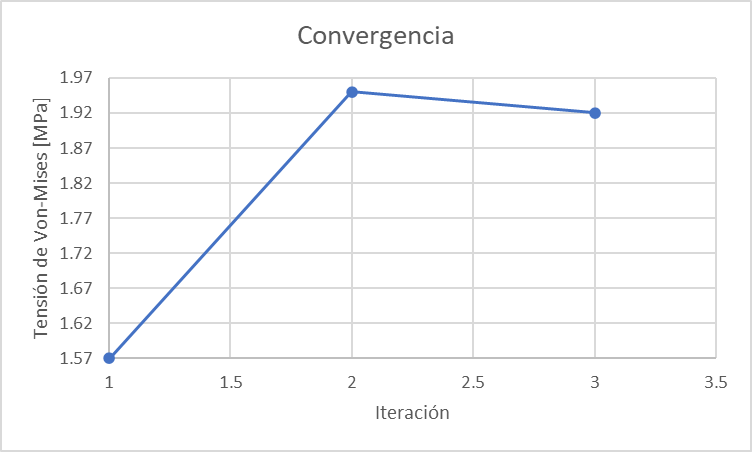 Introducción

Investigación previa

Metodología

Diseño

Pruebas y Resultados

Conclusiones

Recomendaciones

Trabajos futuros
MUÑECA
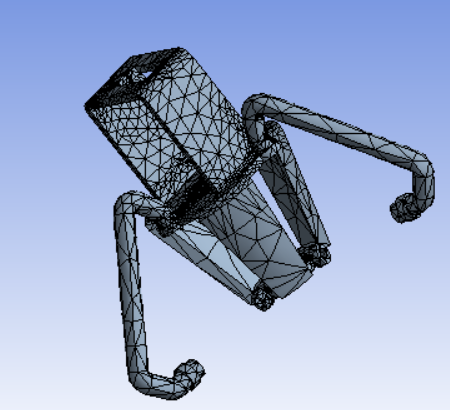 Variación: 1.09%
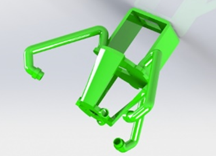 Hardware Mecánico: Muñeca (CAE)
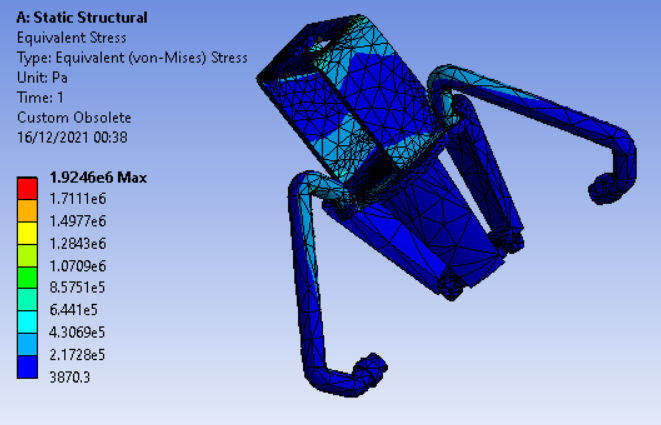 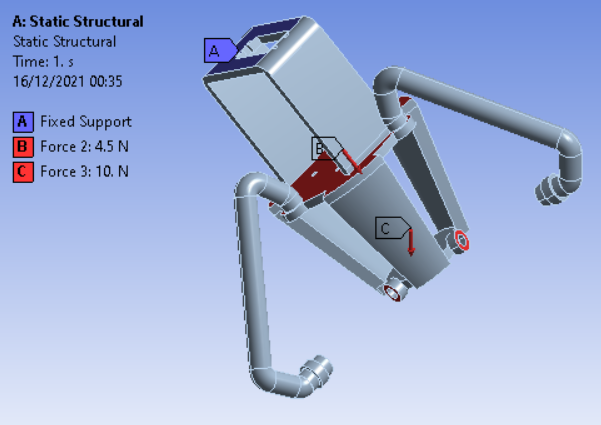 Introducción

Investigación previa

Metodología

Diseño

Pruebas y Resultados

Conclusiones

Recomendaciones

Trabajos futuros
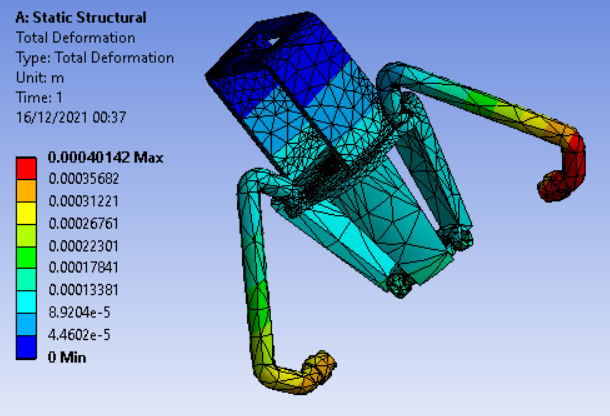 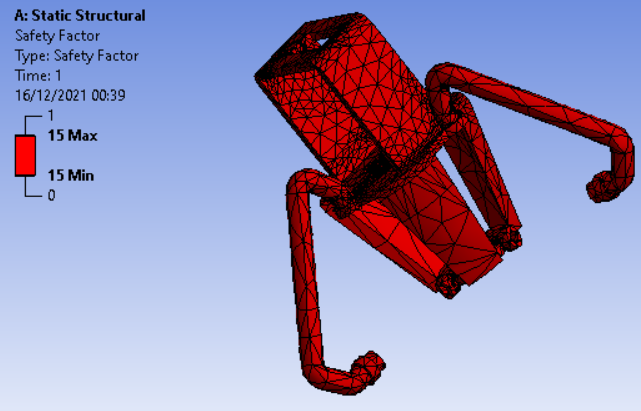 Hardware Mecánico: Muñeca (CAE)
Introducción

Investigación previa

Metodología

Diseño

Pruebas y Resultados

Conclusiones

Recomendaciones

Trabajos futuros
SOPORTE
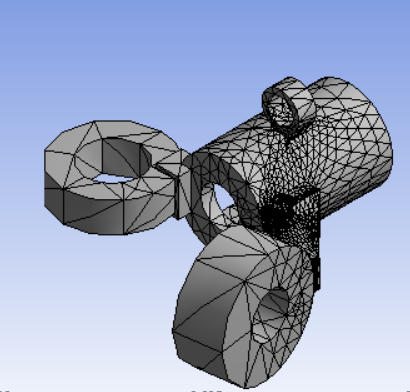 Variación: 1.86%
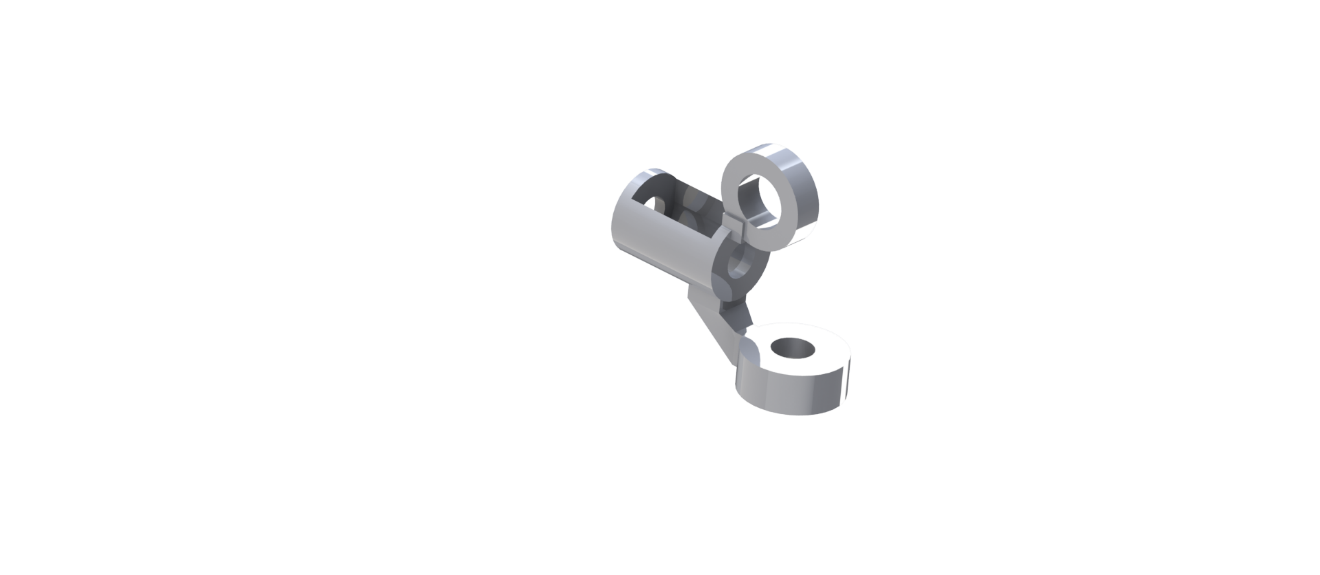 Hardware Mecánico: Muñeca (CAE)
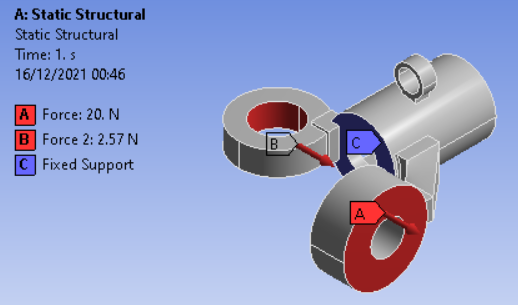 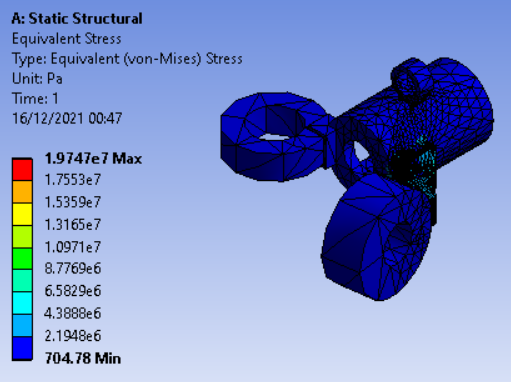 Introducción

Investigación previa

Metodología

Diseño

Pruebas y Resultados

Conclusiones

Recomendaciones

Trabajos futuros
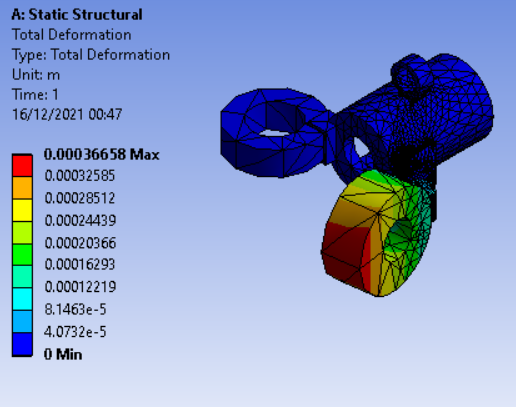 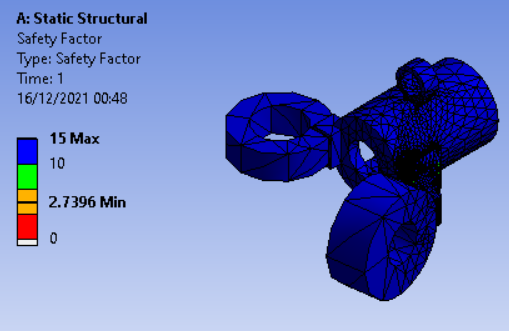 Hardware Mecánico: Muñeca (CAE)
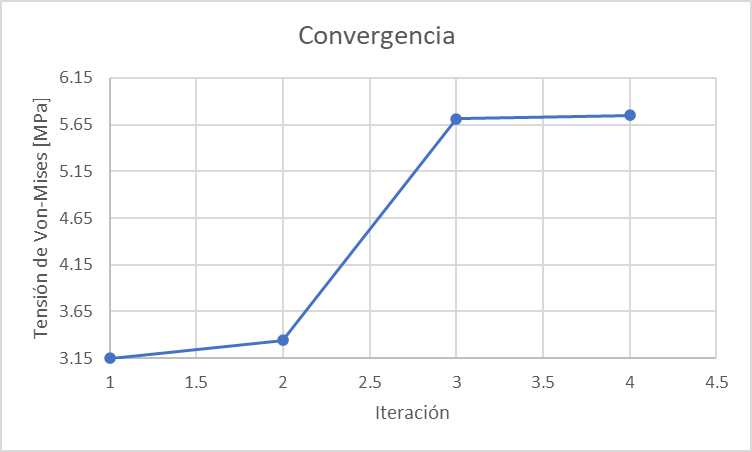 ACOPLE
Introducción

Investigación previa

Metodología

Diseño

Pruebas y Resultados

Conclusiones

Recomendaciones

Trabajos futuros
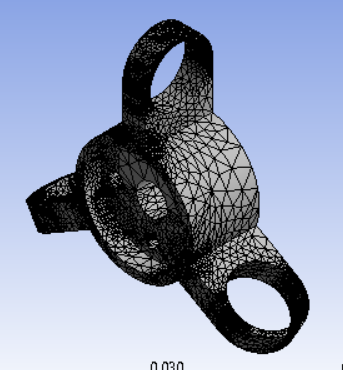 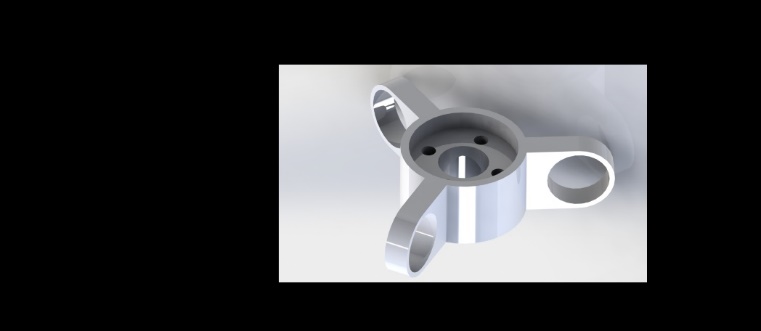 Variación: 0.74%
Hardware Mecánico: Muñeca (CAE)
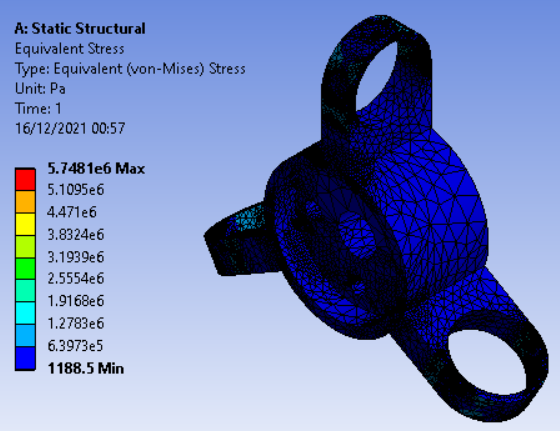 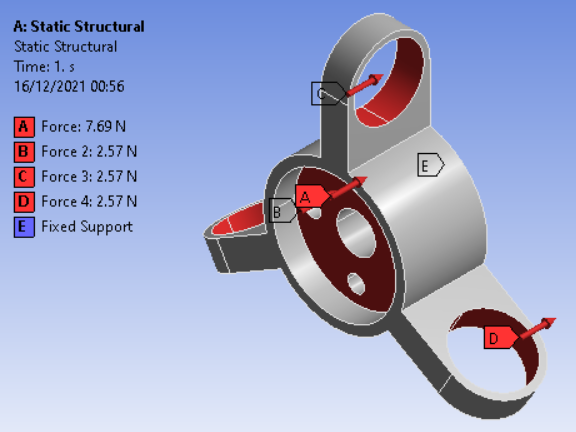 Introducción

Investigación previa

Metodología

Diseño

Pruebas y Resultados

Conclusiones

Recomendaciones

Trabajos futuros
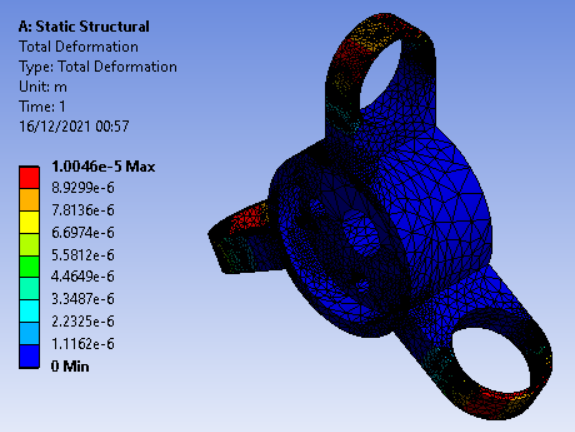 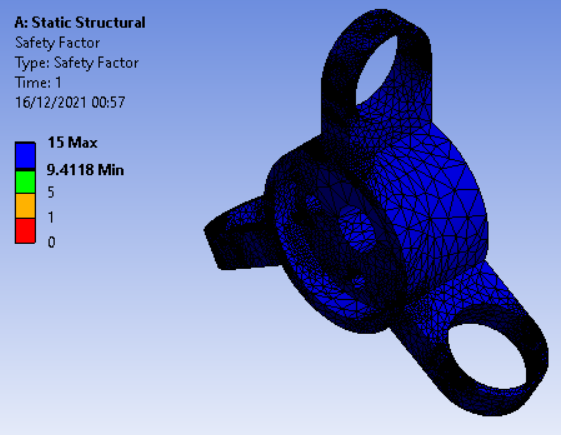 Hardware Mecánico: Muñeca (CAE)
BIELA
Introducción

Investigación previa

Metodología

Diseño

Pruebas y Resultados

Conclusiones

Recomendaciones

Trabajos futuros
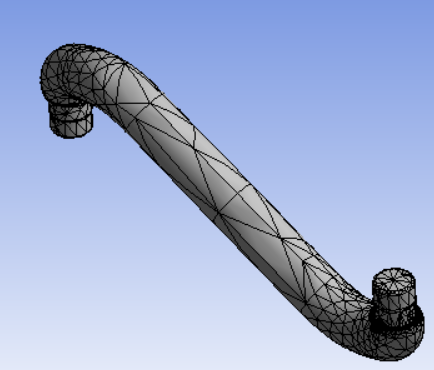 Variación: 2.22%
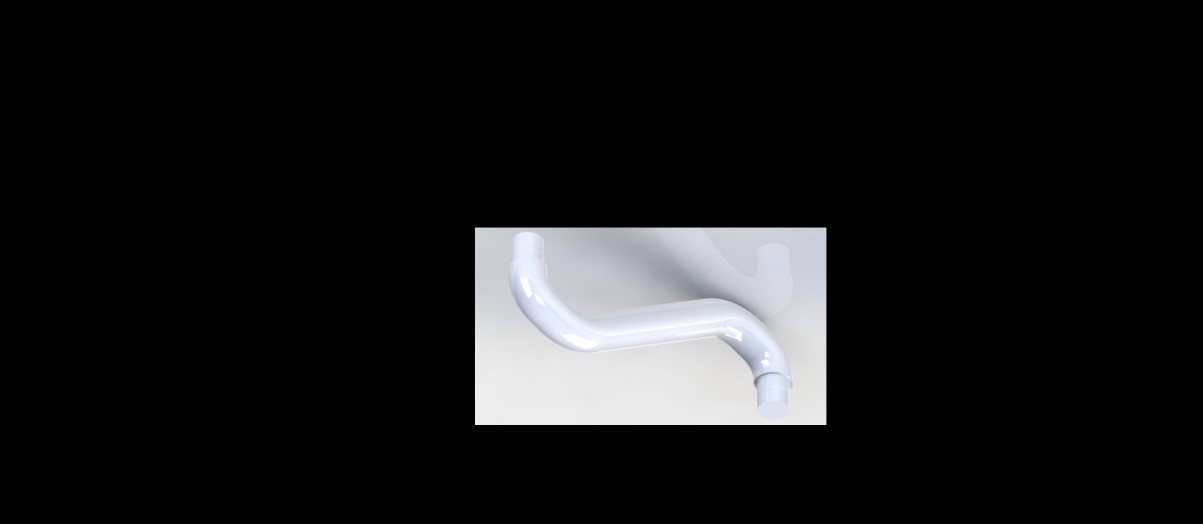 Hardware Mecánico: Muñeca (CAE)
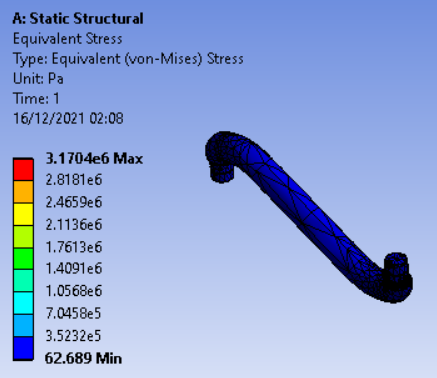 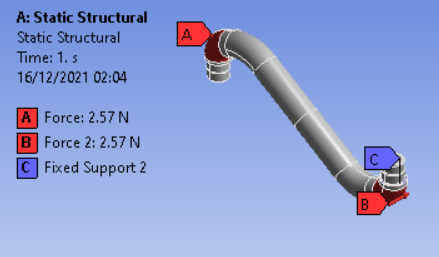 Introducción

Investigación previa

Metodología

Diseño

Pruebas y Resultados

Conclusiones

Recomendaciones

Trabajos futuros
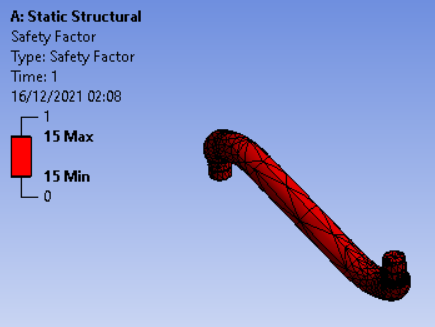 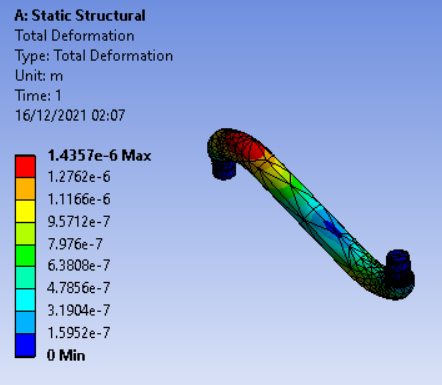 Hardware Mecánico: Muñeca
Introducción

Investigación previa

Metodología

Diseño

Pruebas y Resultados

Conclusiones

Recomendaciones

Trabajos futuros
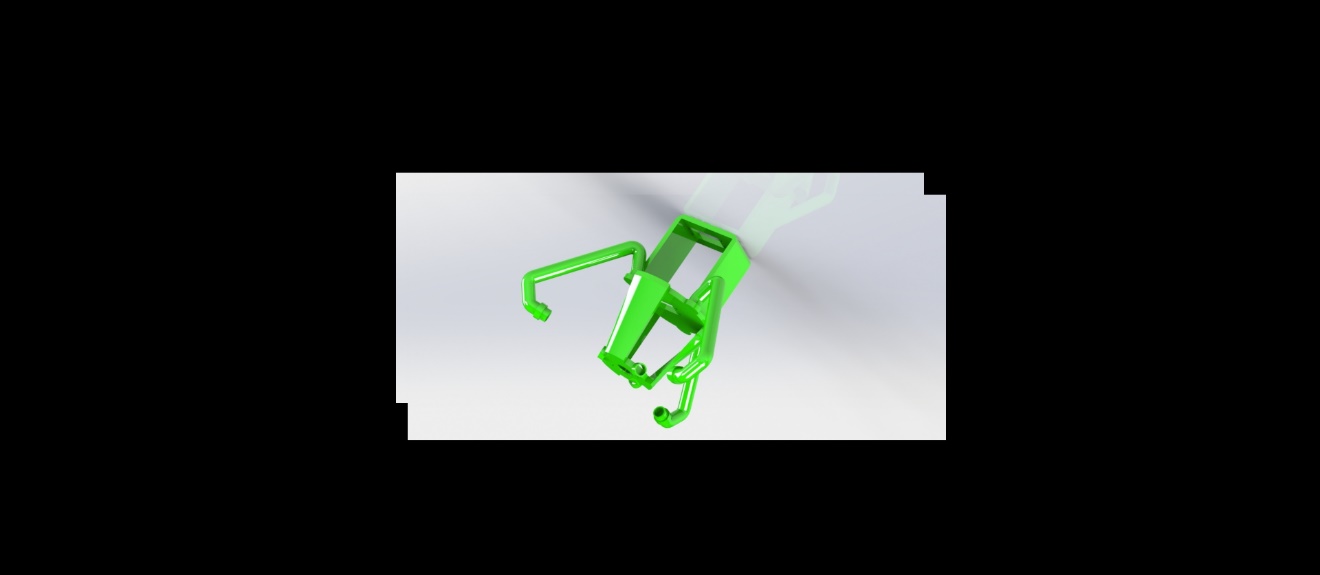 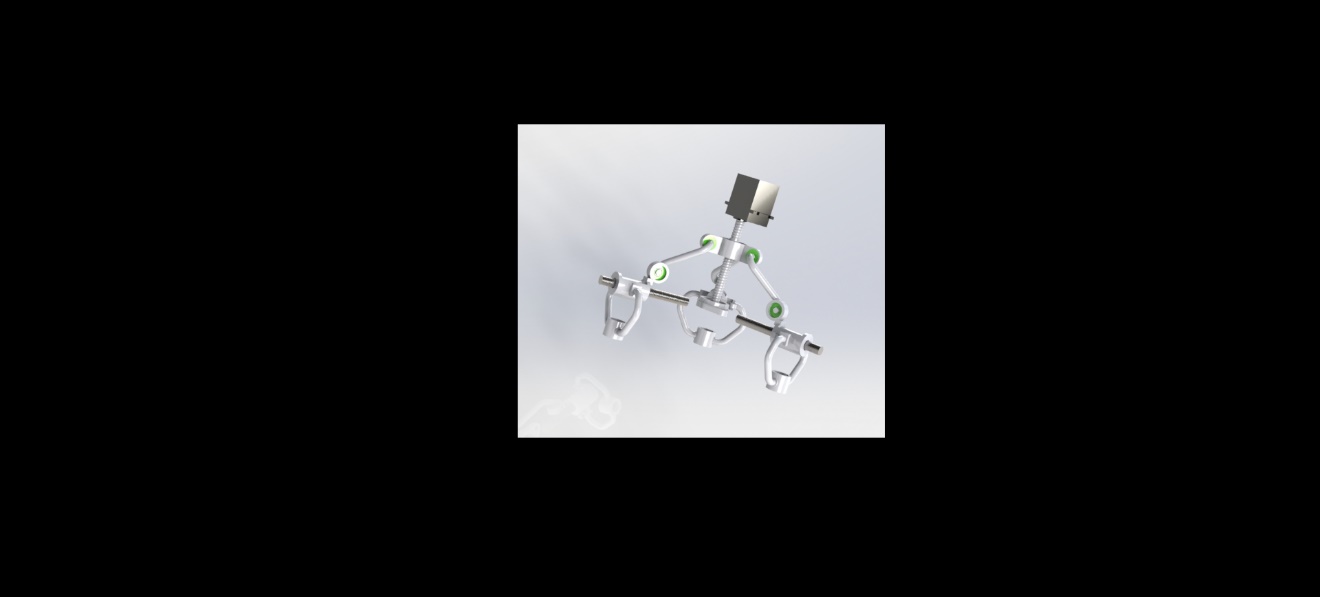 Hardware Mecánico: Muñeca
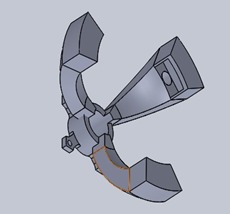 Introducción

Investigación previa

Metodología

Diseño

Pruebas y Resultados

Conclusiones

Recomendaciones

Trabajos futuros
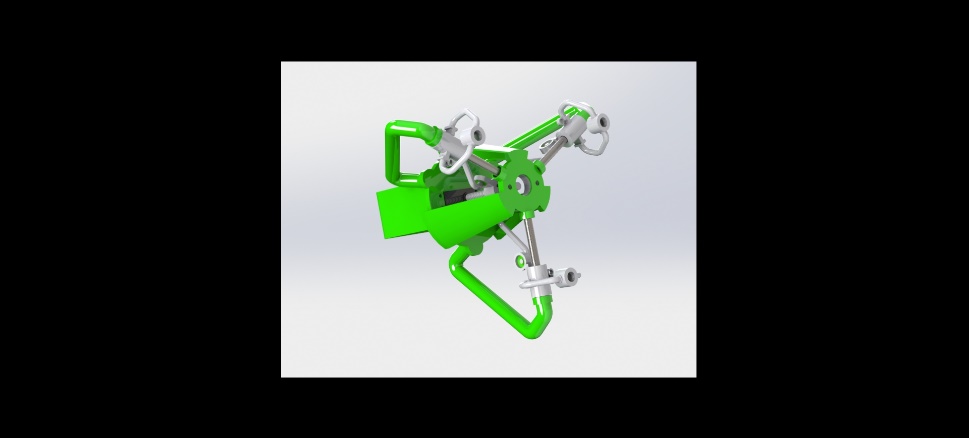 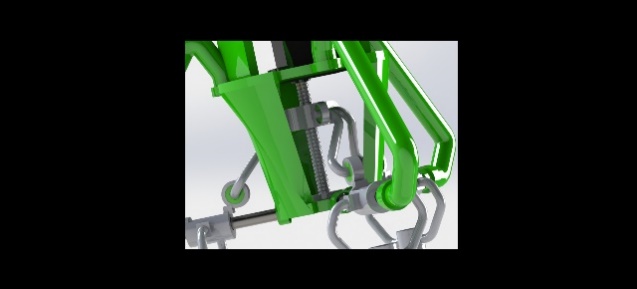 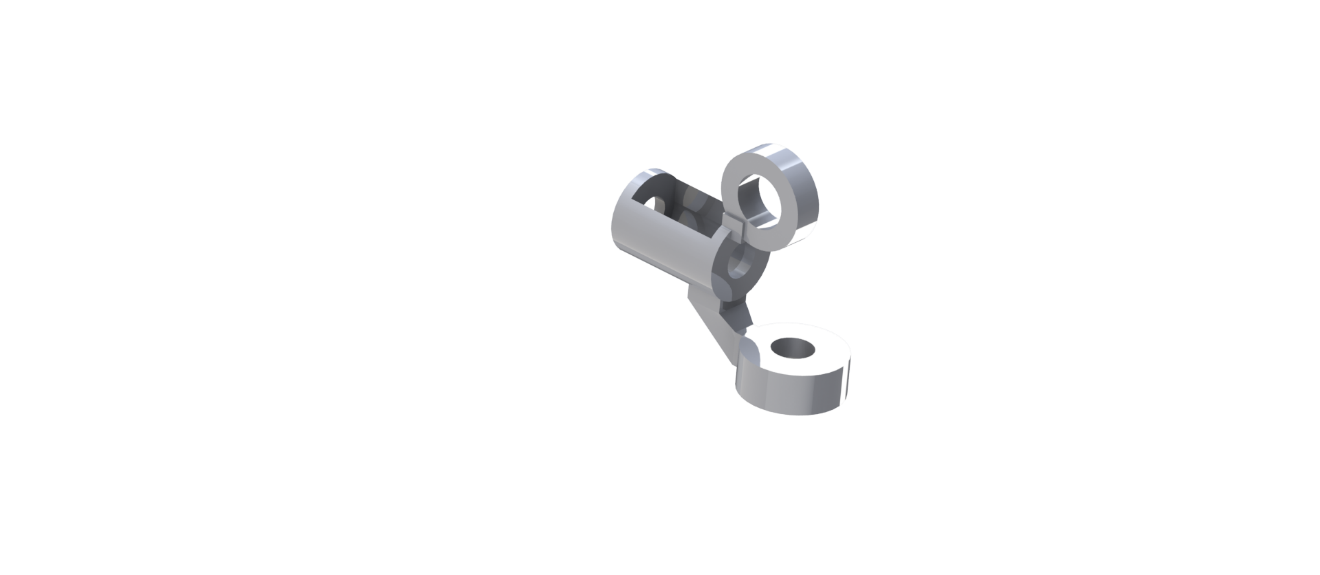 Hardware Mecánico: Soporte de Muñeca (CAE)
Introducción

Investigación previa

Metodología

Diseño

Pruebas y Resultados

Conclusiones

Recomendaciones

Trabajos futuros
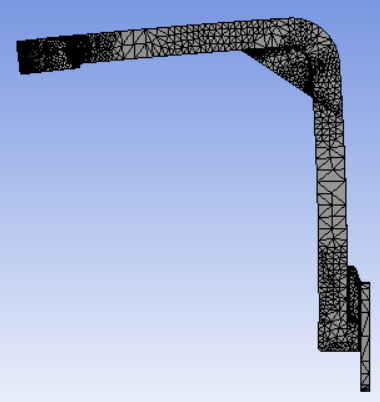 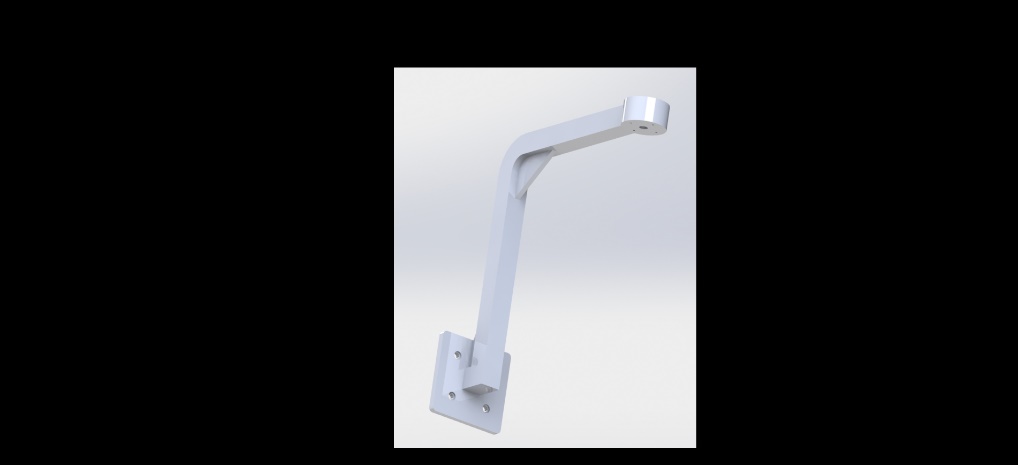 Variación: 0.345%
Hardware Mecánico: Soporte de Muñeca (CAE)
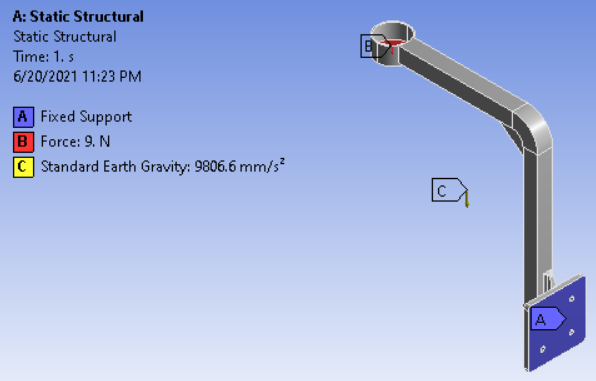 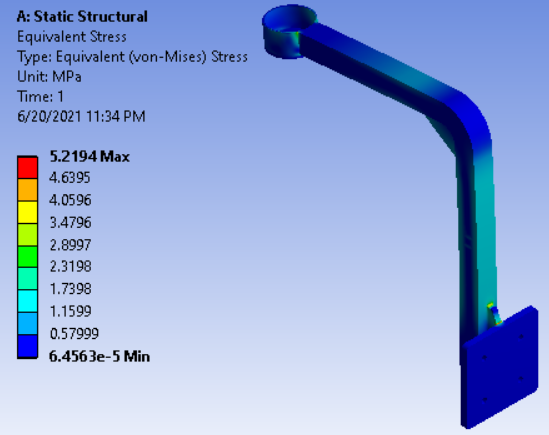 Introducción

Investigación previa

Metodología

Diseño

Pruebas y Resultados

Conclusiones

Recomendaciones

Trabajos futuros
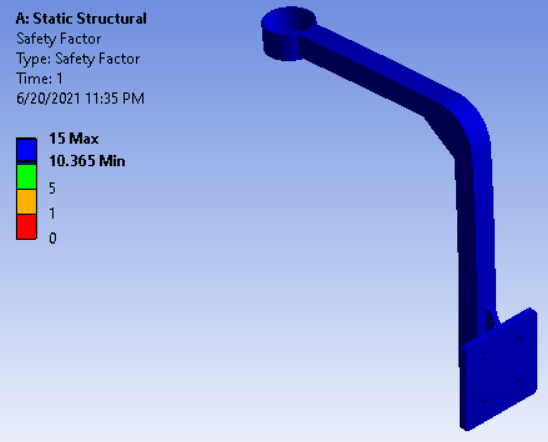 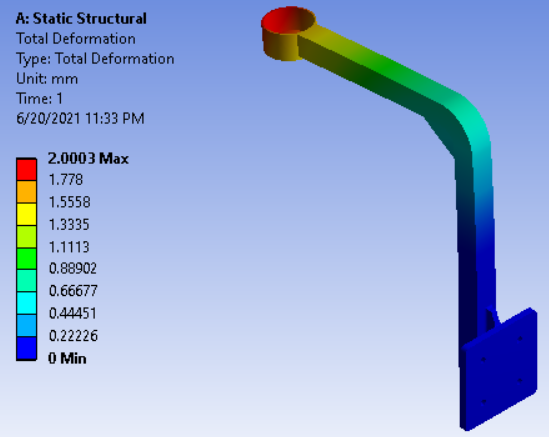 Sistema de Control de Presión: Sensores de Fuerza
Introducción

Investigación previa

Metodología

Diseño

Pruebas y Resultados

Conclusiones

Recomendaciones

Trabajos futuros
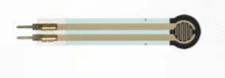 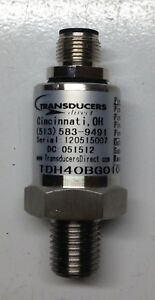 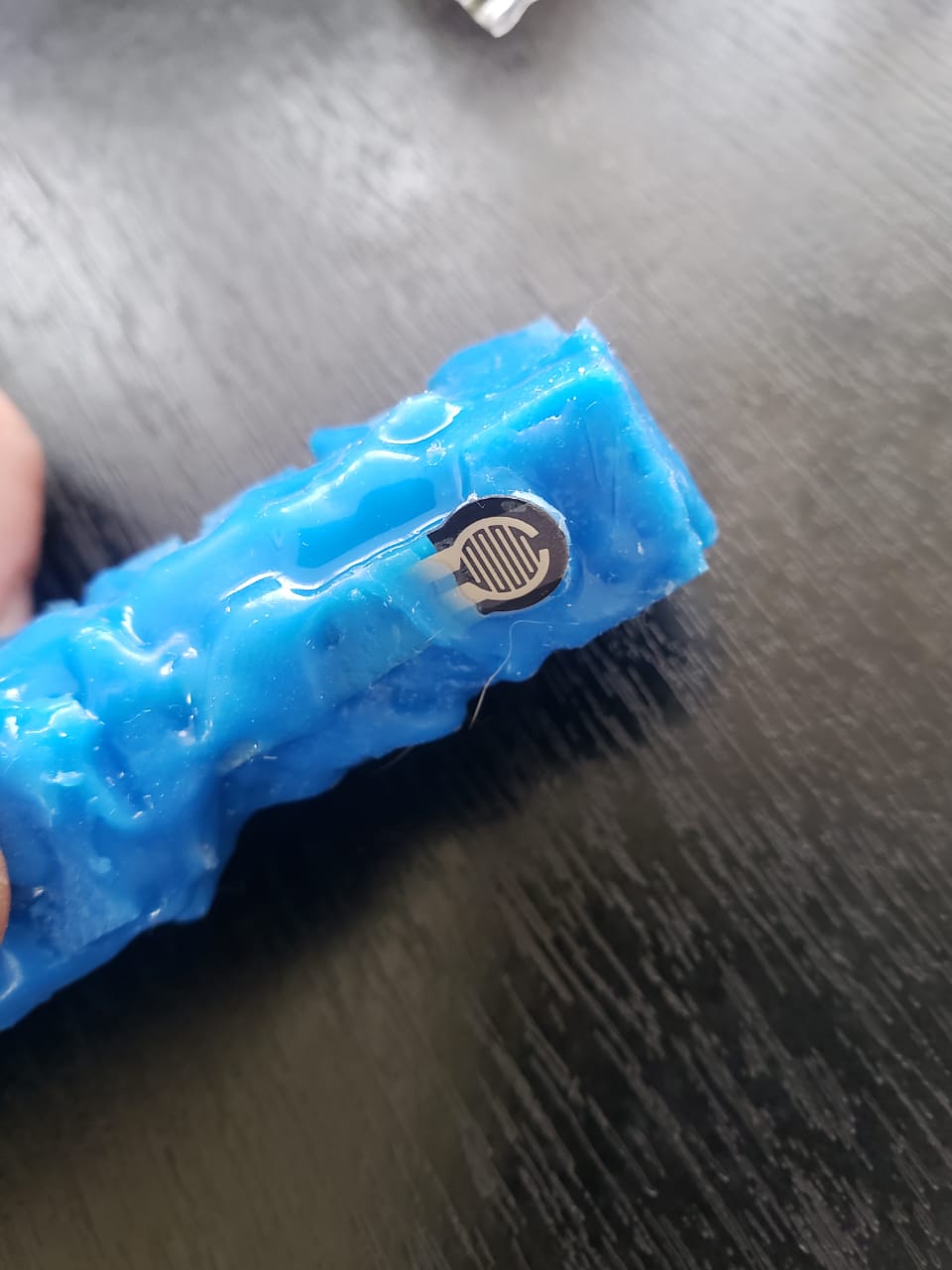 Sistema de Control de Presión: Sensores de Fuerza (Modelo)
Introducción

Investigación previa

Metodología

Diseño

Pruebas y Resultados

Conclusiones

Recomendaciones

Trabajos futuros
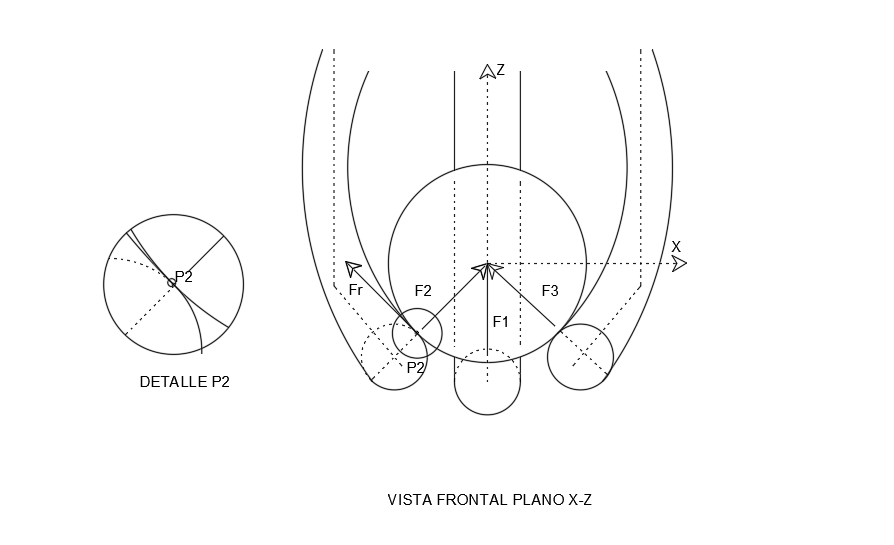 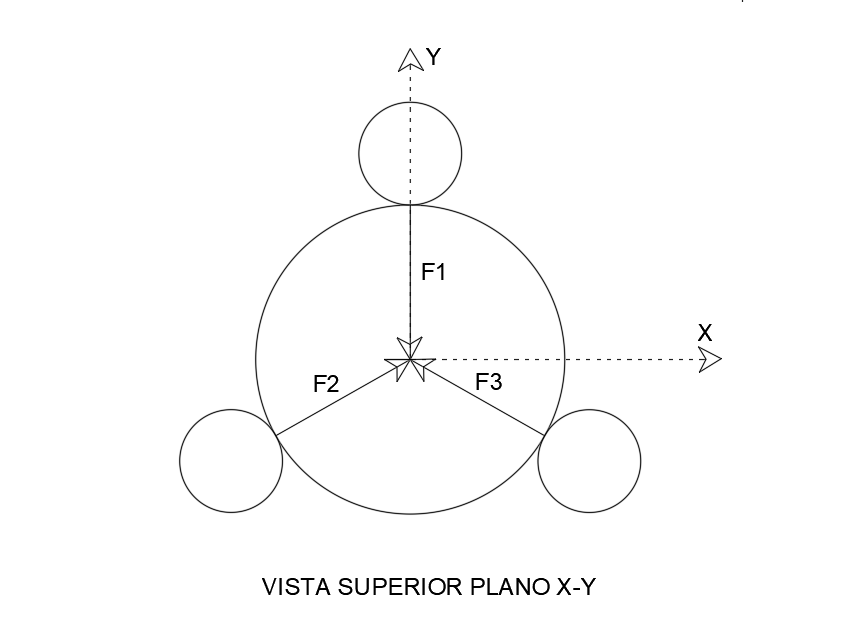 Sistema de Control de Presión: Sensores de Fuerza (Modelo)
Introducción

Investigación previa

Metodología

Diseño

Pruebas y Resultados

Conclusiones

Recomendaciones

Trabajos futuros
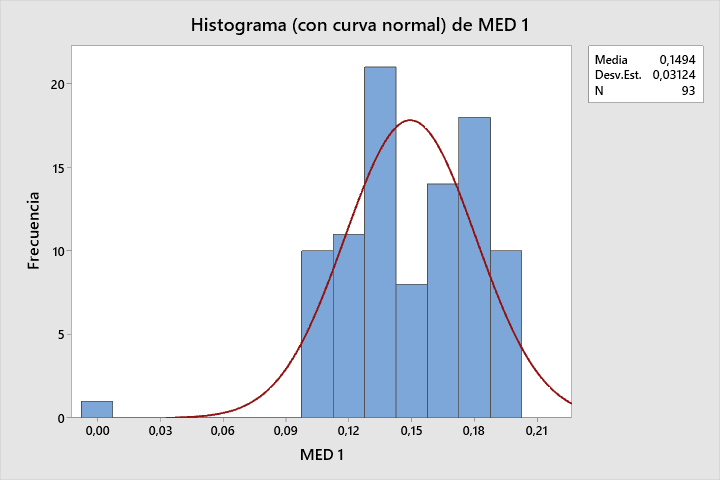 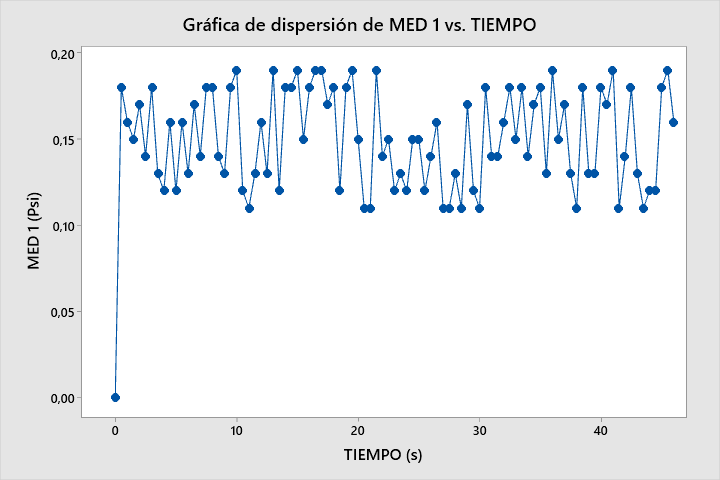 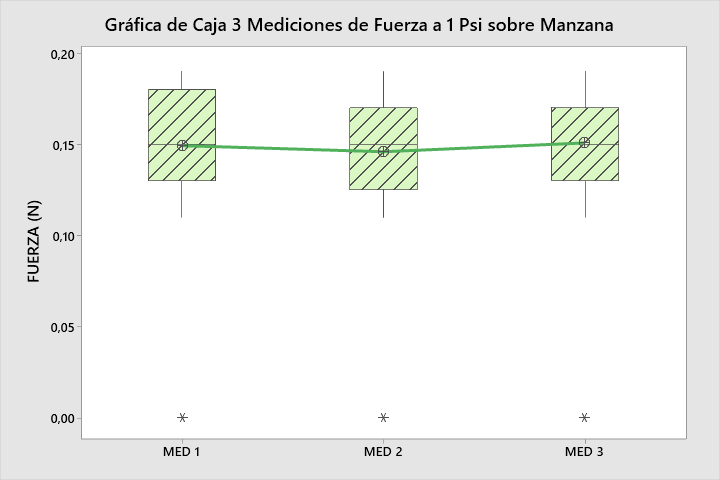 Sistema de Control de Presión: Sensor de Presión
Introducción

Investigación previa

Metodología

Diseño

Pruebas y Resultados

Conclusiones

Recomendaciones

Trabajos futuros
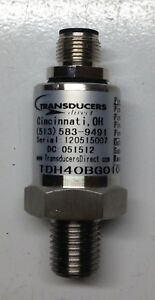 Sistema de Control de Presión: Lazo de Control
Introducción

Investigación previa

Metodología

Diseño

Pruebas y Resultados

Conclusiones

Recomendaciones

Trabajos futuros
Entrada
U(s) que representa una señal de corriente de 4 a 20 mA.
Salida
Presión
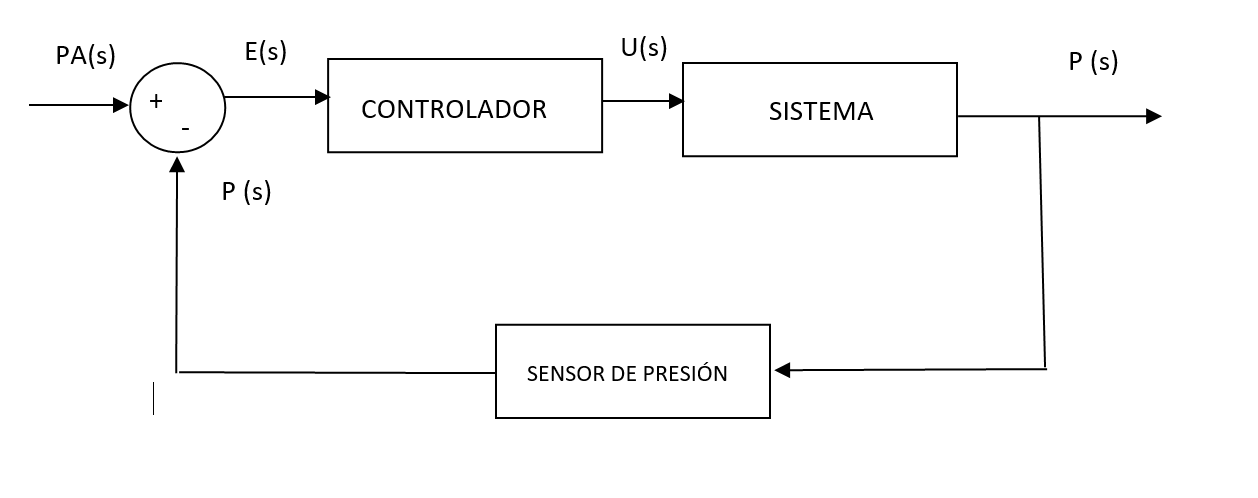 Sistema de Control de Presión: Identificación
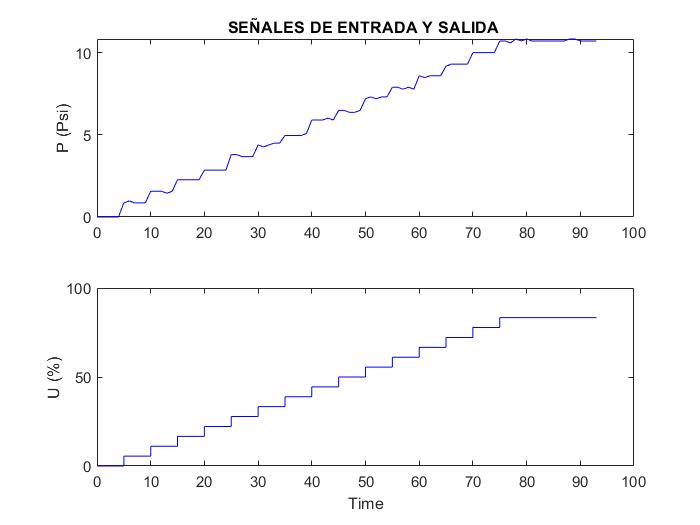 Introducción

Investigación previa

Metodología

Diseño

Pruebas y Resultados

Conclusiones

Recomendaciones

Trabajos futuros
Para realizar la identificación se tomaron datos de salida variando la entrada con un tiempo de muestreo que se estimó basado en el tiempo de transición del actuador de control (Válvula de Control de Presión Proporcional) quedando un tiempo aproximado a un segundo con un sistema de velocidad intermedia.
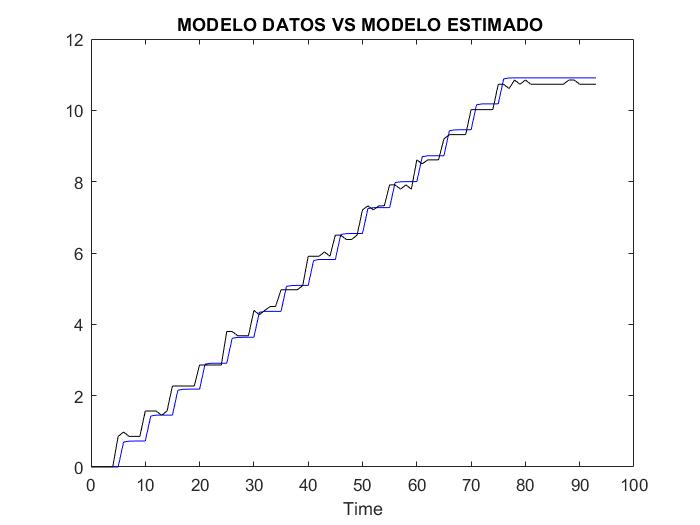 Sistema de Control de Presión: Identificación
Introducción

Investigación previa

Metodología

Diseño

Pruebas y Resultados

Conclusiones

Recomendaciones

Trabajos futuros
La función de transferencia obtenida de esta estimación se acerca en un 91% al comportamiento del sistema, se realizaron pruebas para el 30% 50% y 70% para observar la adaptabilidad de la función de transferencia en cuanto a estado estable y a la transitoria.
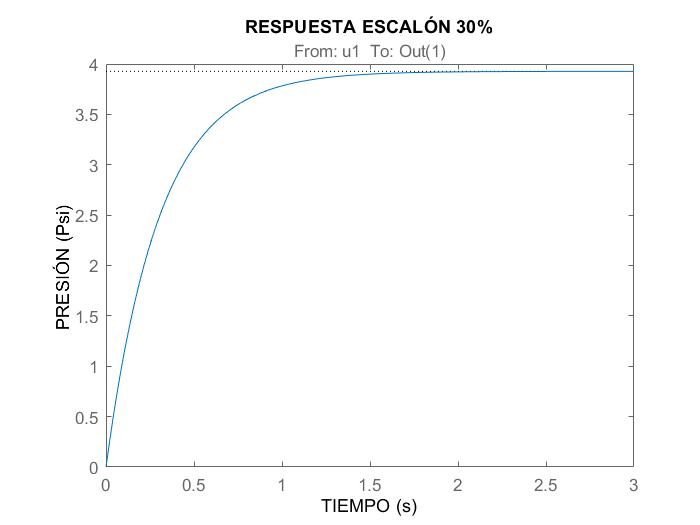 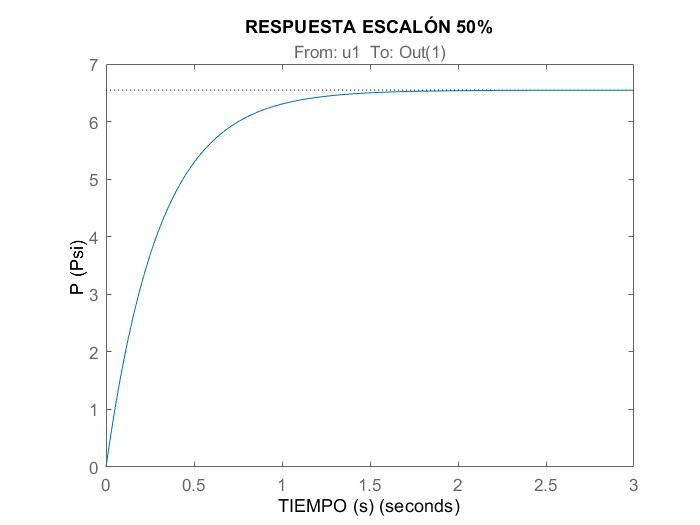 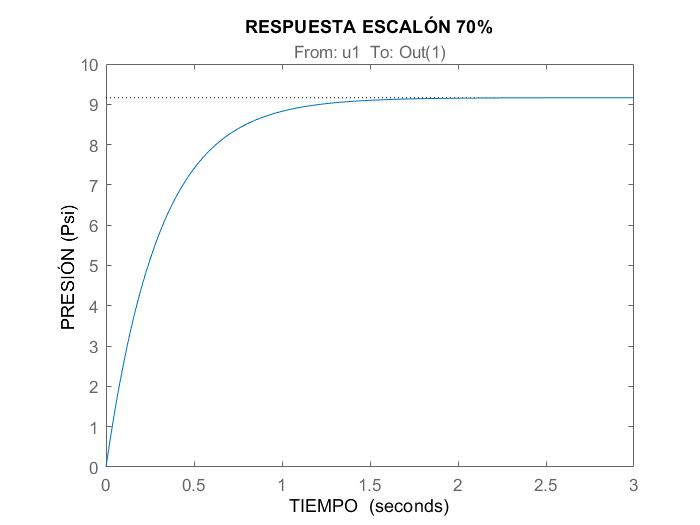 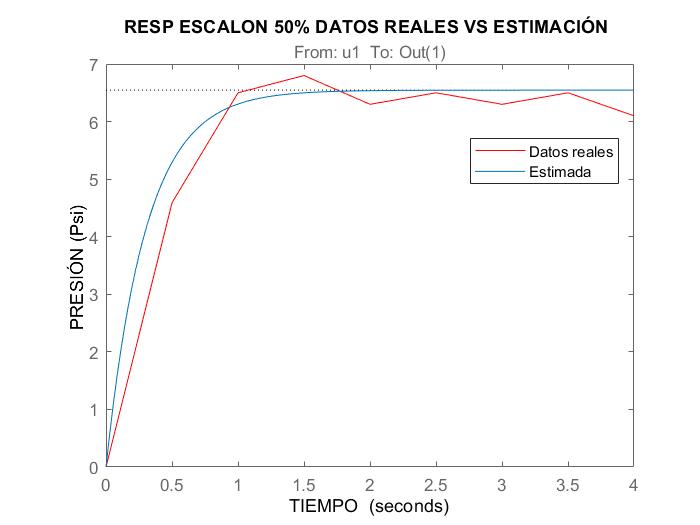 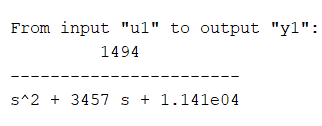 Sistema de Control de Presión: Controlador
Introducción

Investigación previa

Metodología

Diseño

Pruebas y Resultados

Conclusiones

Recomendaciones

Trabajos futuros
Parámetros para la sintonización
Se va a trabajar con un controlador PI
Sistema de Control de Presión: Controlador
Introducción

Investigación previa

Metodología

Diseño

Pruebas y Resultados

Conclusiones

Recomendaciones

Trabajos futuros
Respuesta al Escalón unitario en lazo cerrado con controlador y sin controlador PI, parámetros sintonizados.
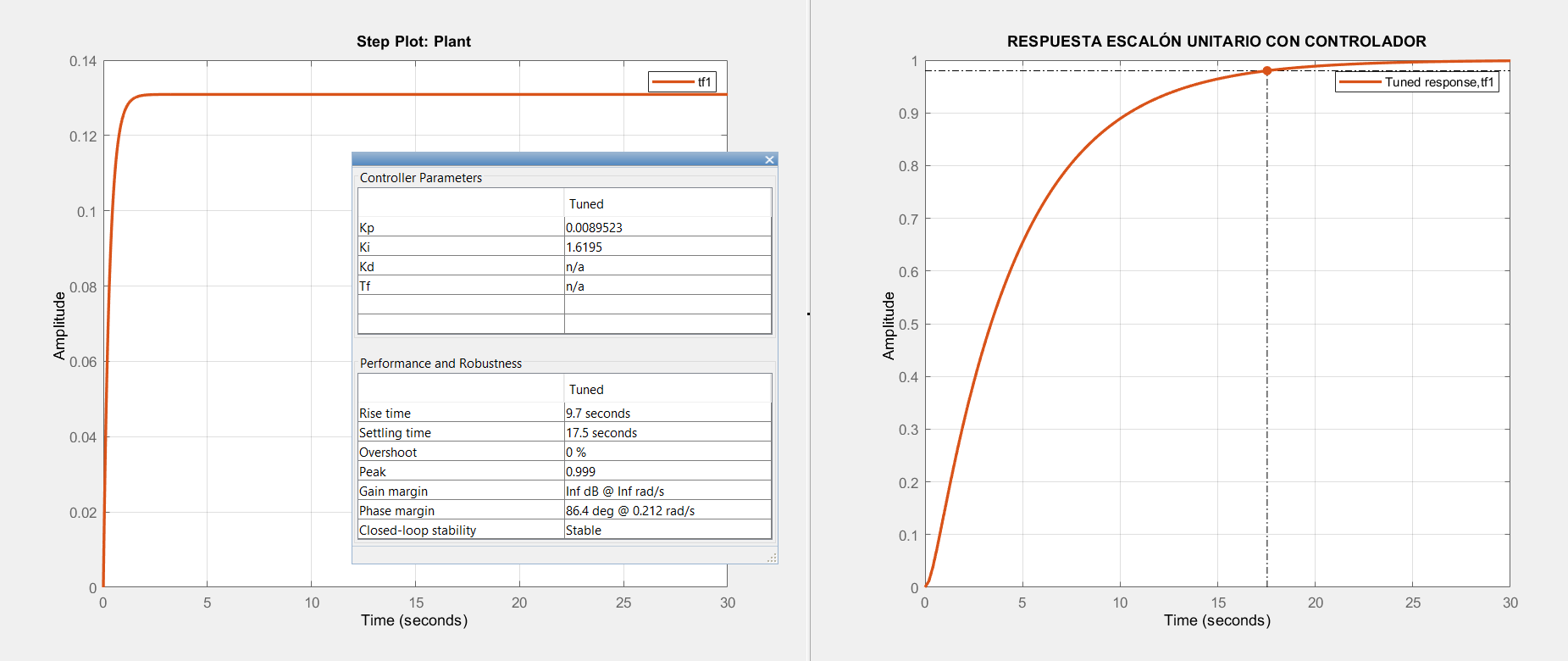 Función de Transferencia del Controlador
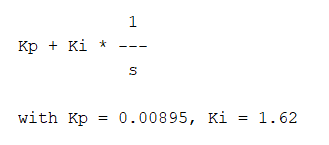 Parámetro Esperado vs. Diseñado
Hardware Electrónico:Diseño
Introducción

Investigación previa

Metodología

Diseño

Pruebas y Resultados

Conclusiones

Recomendaciones

Trabajos futuros
Hardware Electrónico:Etapa de Actuadores
Introducción

Investigación previa

Metodología

Diseño

Pruebas y Resultados

Conclusiones

Recomendaciones

Trabajos futuros
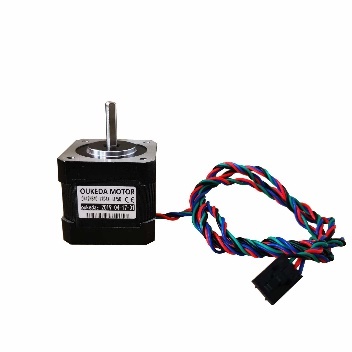 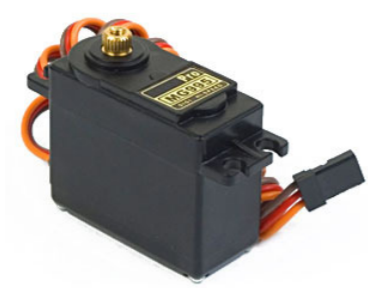 Hardware Electrónico:Conversor PWM a Corriente
Introducción

Investigación previa

Metodología

Diseño

Pruebas y Resultados

Conclusiones

Recomendaciones

Trabajos futuros
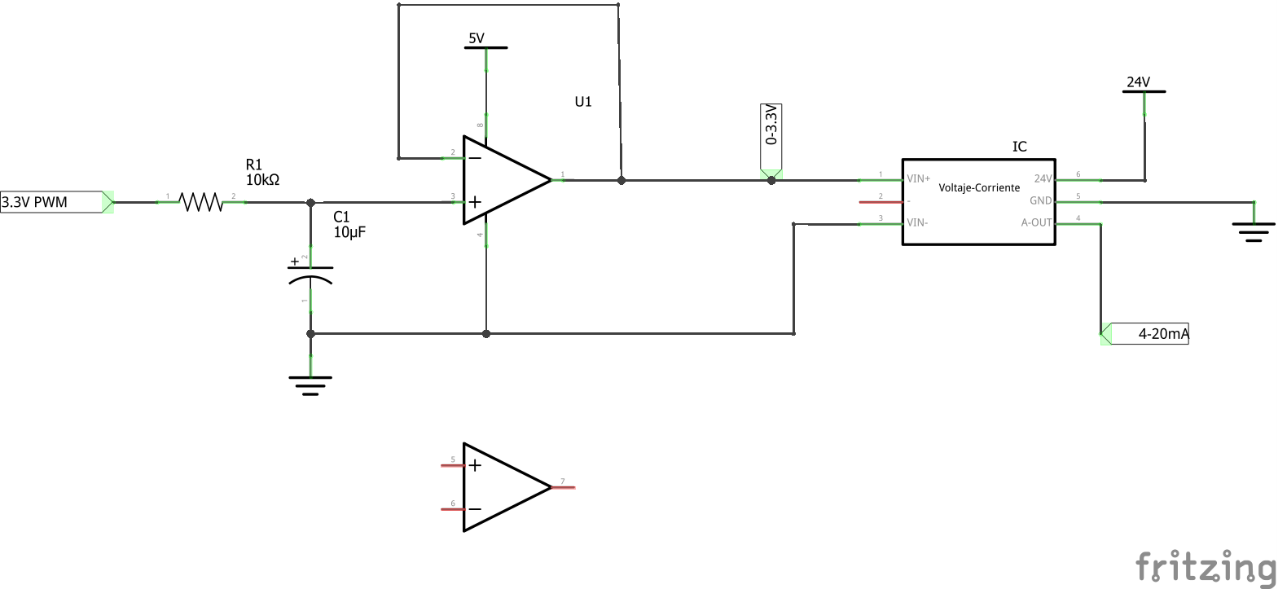 Hardware Electrónico:Etapa de Control
Introducción

Investigación previa

Metodología

Diseño

Pruebas y Resultados

Conclusiones

Recomendaciones

Trabajos futuros
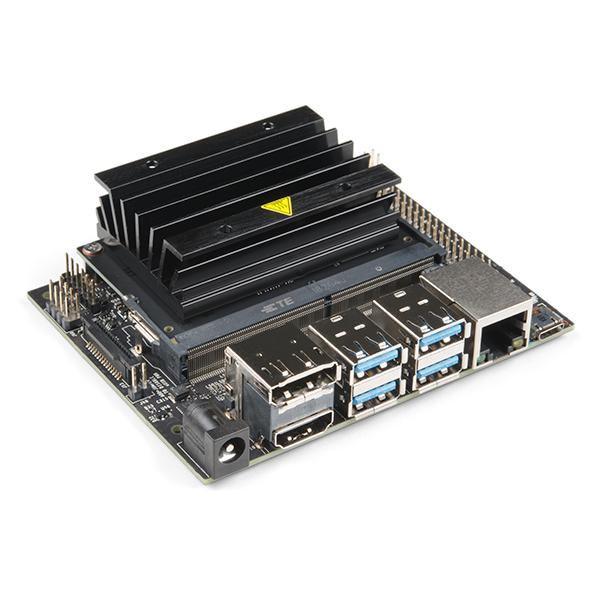 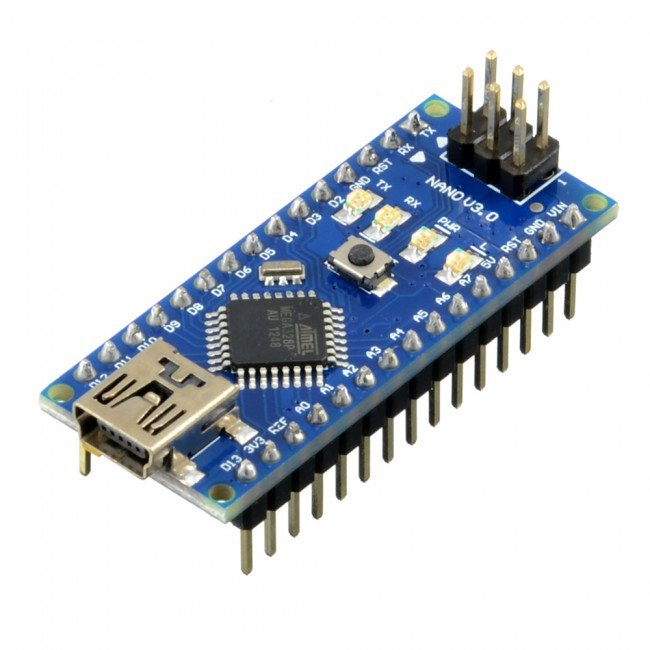 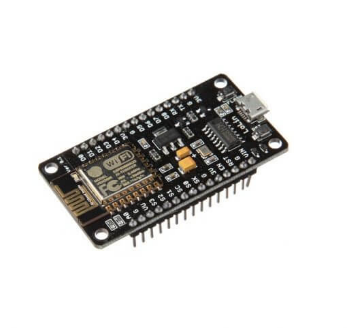 Hardware Electrónico:Etapa de Control
Introducción

Investigación previa

Metodología

Diseño

Pruebas y Resultados

Conclusiones

Recomendaciones

Trabajos futuros
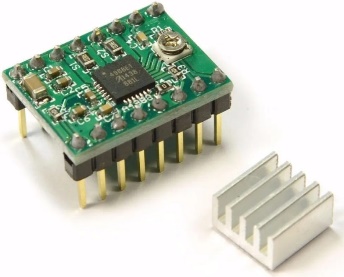 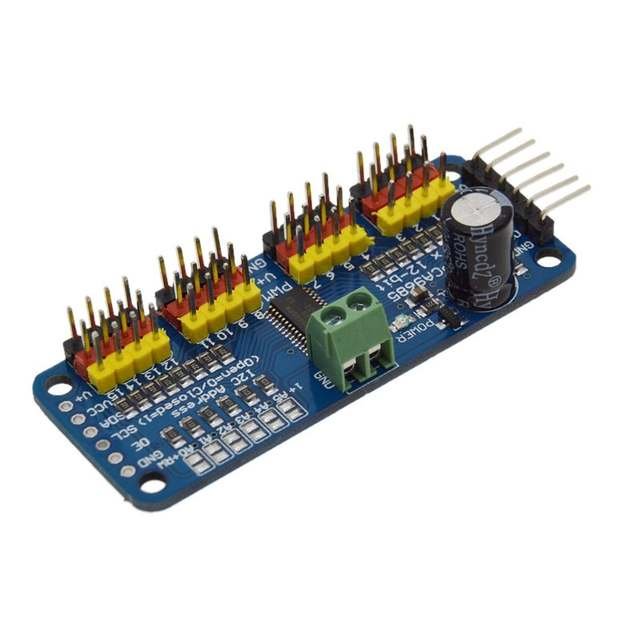 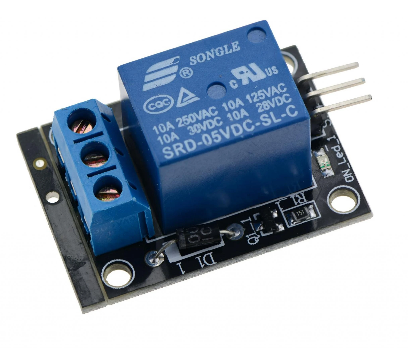 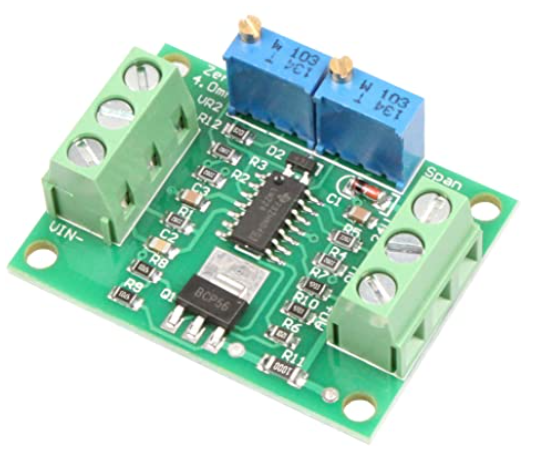 Hardware Electrónico:Etapa de Control
Introducción

Investigación previa

Metodología

Diseño

Pruebas y Resultados

Conclusiones

Recomendaciones

Trabajos futuros
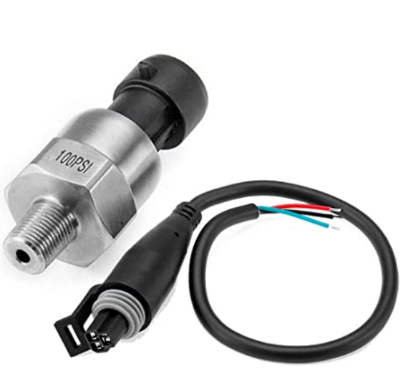 Hardware Electrónico:Etapa de Potencia
Introducción

Investigación previa

Metodología

Diseño

Pruebas y Resultados

Conclusiones

Recomendaciones

Trabajos futuros
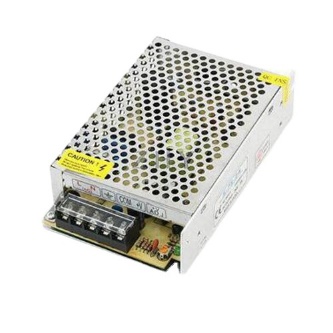 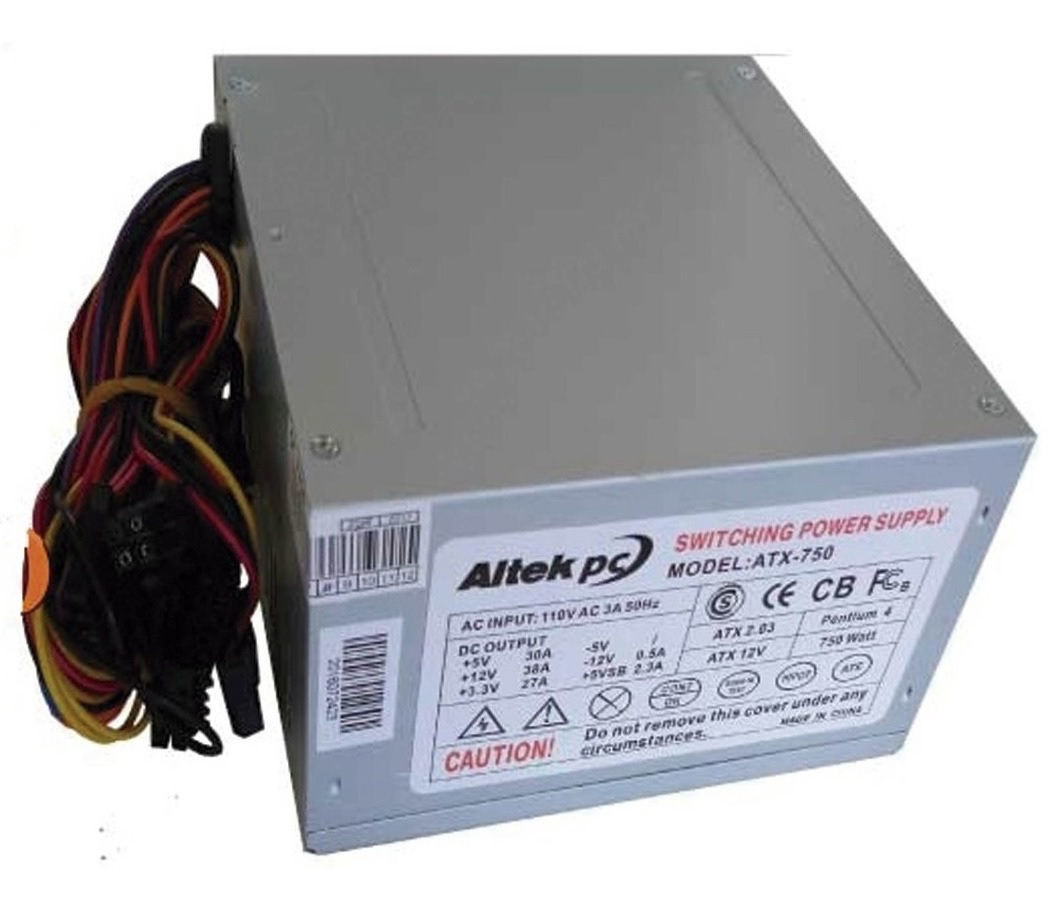 Hardware Electrónico:Circuitos de Control
Introducción

Investigación previa

Metodología

Diseño

Pruebas y Resultados

Conclusiones

Recomendaciones

Trabajos futuros
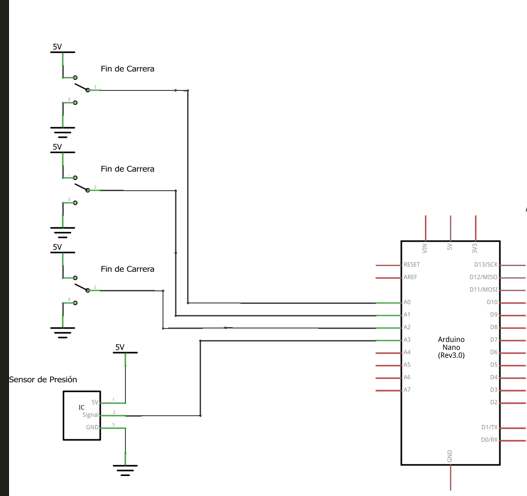 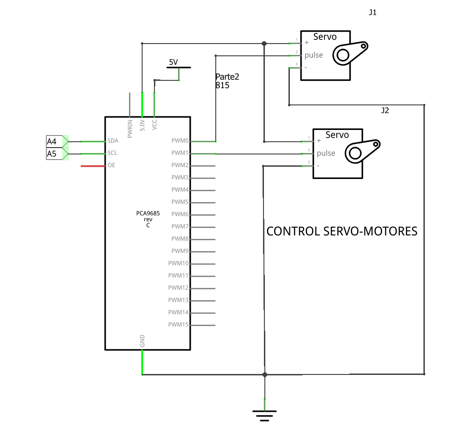 Hardware Electrónico:Circuitos de Control
Introducción

Investigación previa

Metodología

Diseño

Pruebas y Resultados

Conclusiones

Recomendaciones

Trabajos futuros
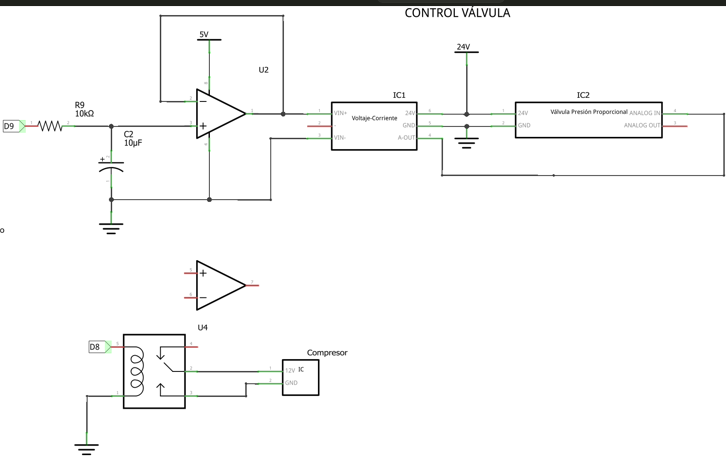 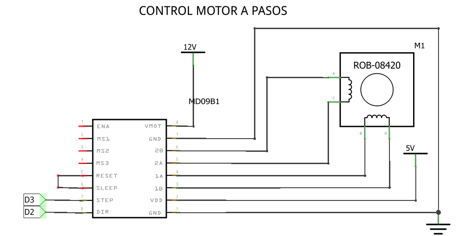 Sistema de Visión Artificial: Cámara
Introducción

Investigación previa

Metodología

Diseño

Pruebas y Resultados

Conclusiones

Recomendaciones

Trabajos futuros
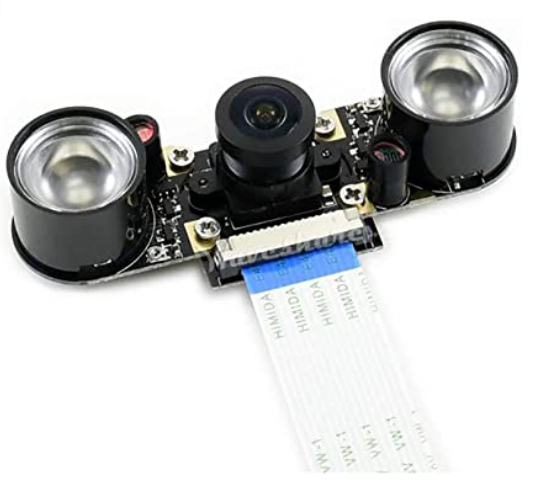 Sistema de Visión Artificial: Algoritmo
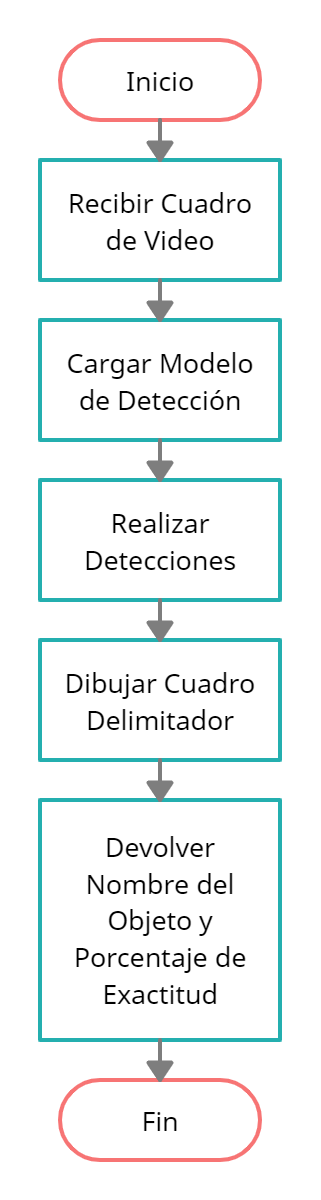 Introducción

Investigación previa

Metodología

Diseño

Pruebas y Resultados

Conclusiones

Recomendaciones

Trabajos futuros
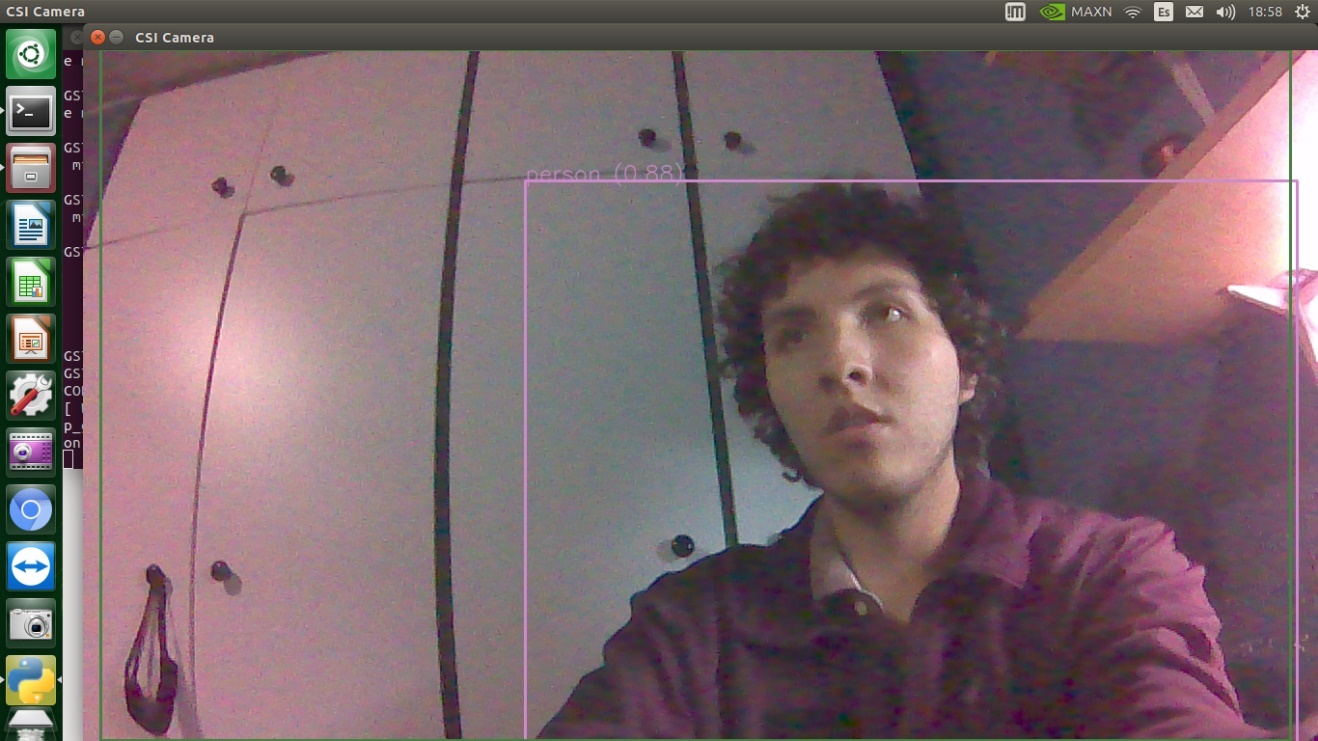 Sistema de Visión Artificial: Entrenamiento para Detección de Frutas
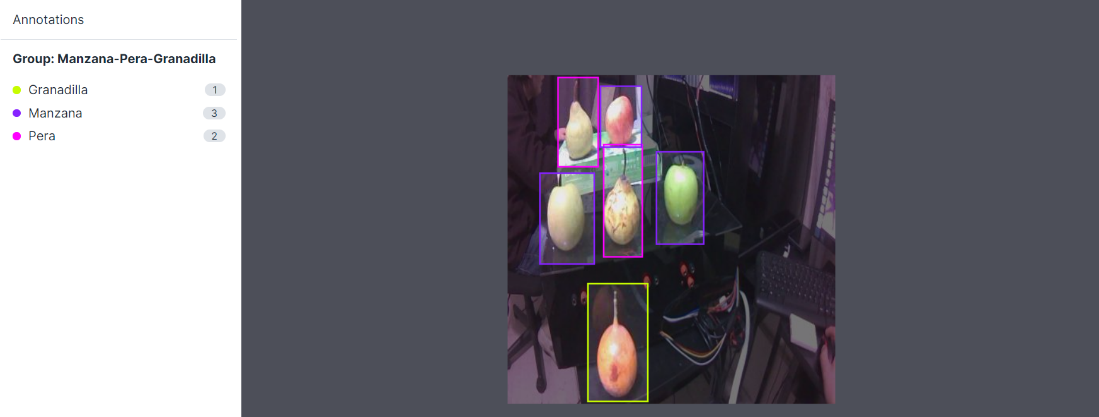 Introducción

Investigación previa

Metodología

Diseño

Pruebas y Resultados

Conclusiones

Recomendaciones

Trabajos futuros
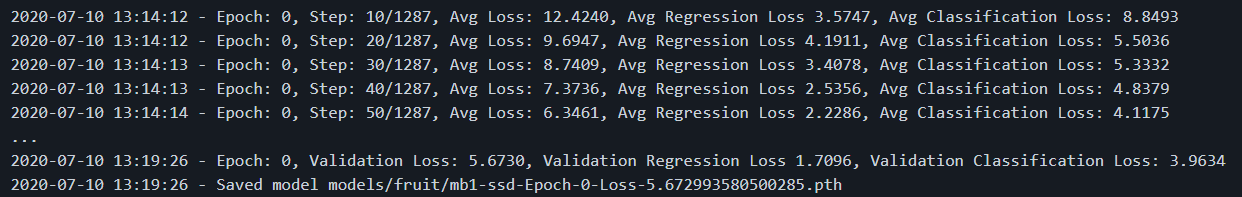 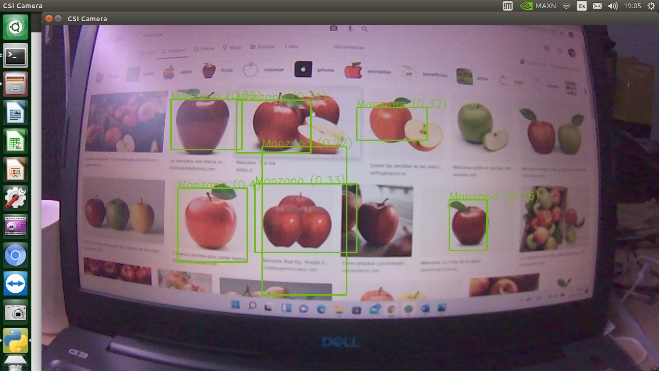 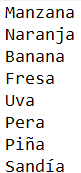 TICs: HMI
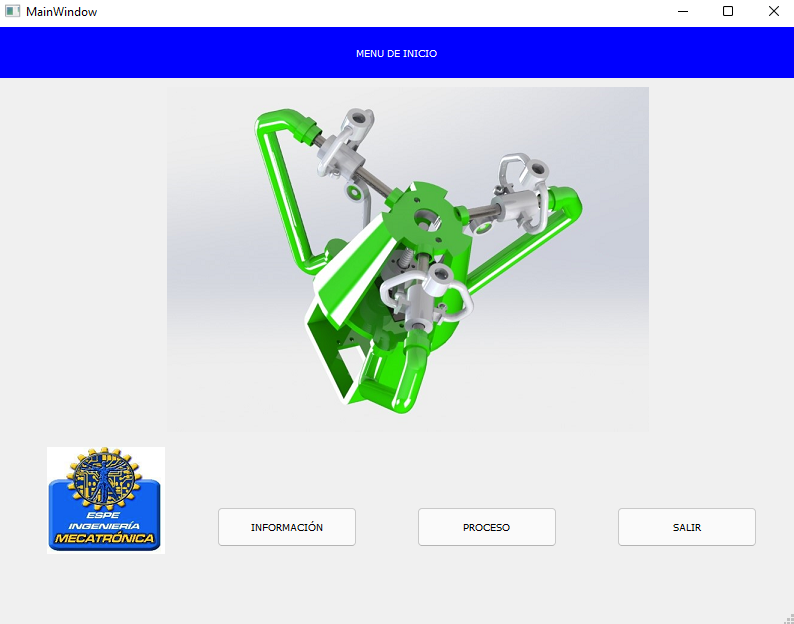 Introducción

Investigación previa

Metodología

Diseño

Pruebas y Resultados

Conclusiones

Recomendaciones

Trabajos futuros
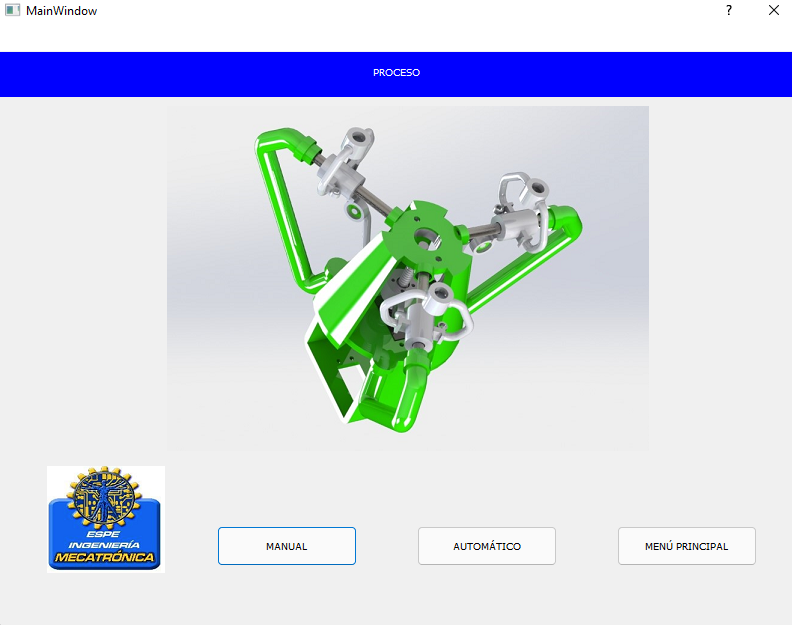 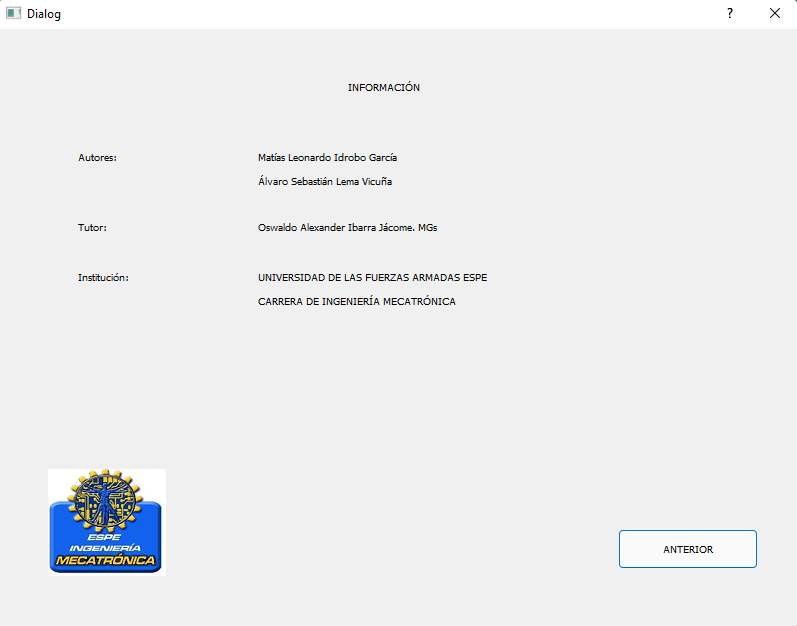 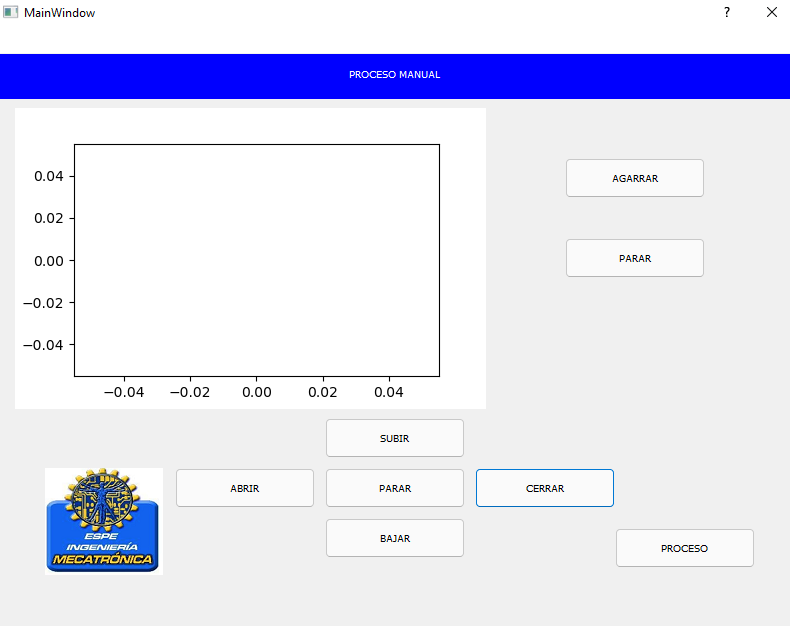 TICs: HMI
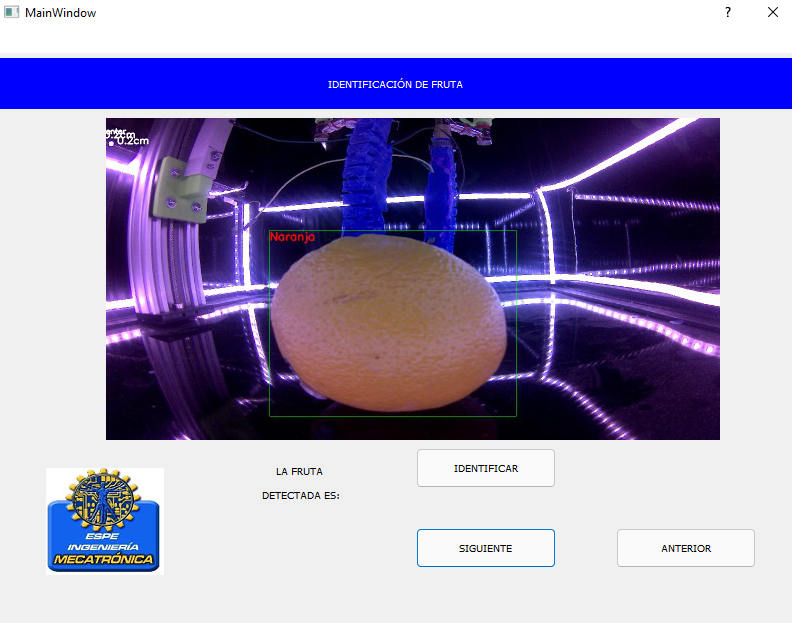 Introducción

Investigación previa

Metodología

Diseño

Pruebas y Resultados

Conclusiones

Recomendaciones

Trabajos futuros
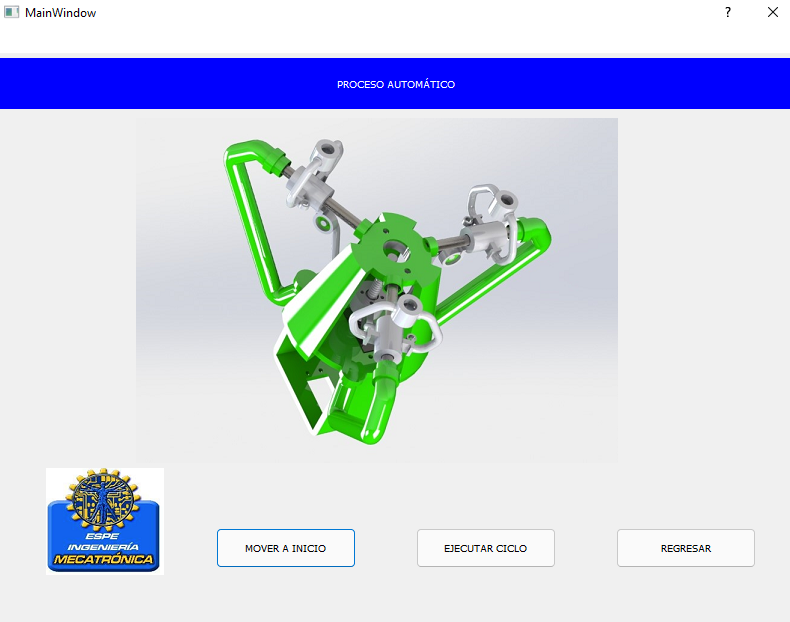 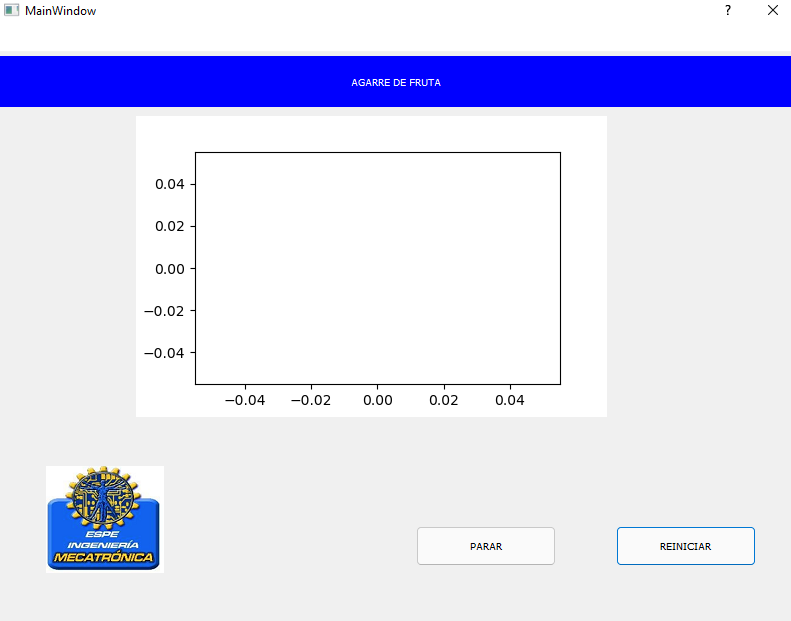 TICs: Red de Controladores
Introducción

Investigación previa

Metodología

Diseño

Pruebas y Resultados

Conclusiones

Recomendaciones

Trabajos futuros
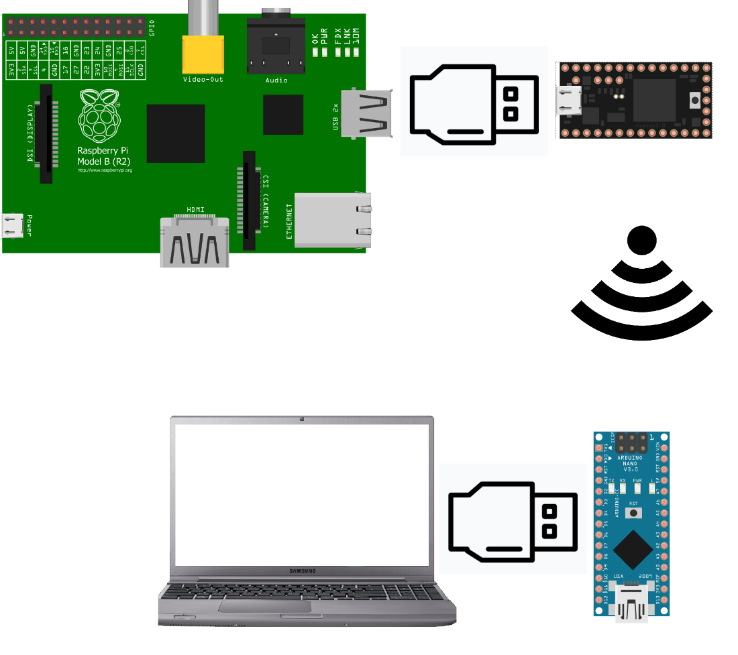 Pruebas y Resultados: Entorno de Pruebas
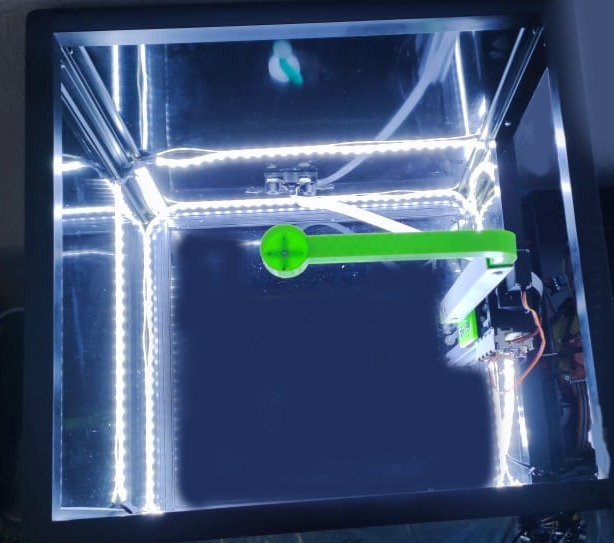 Introducción

Investigación previa

Metodología

Diseño

Pruebas y Resultados

Conclusiones

Recomendaciones

Trabajos futuros
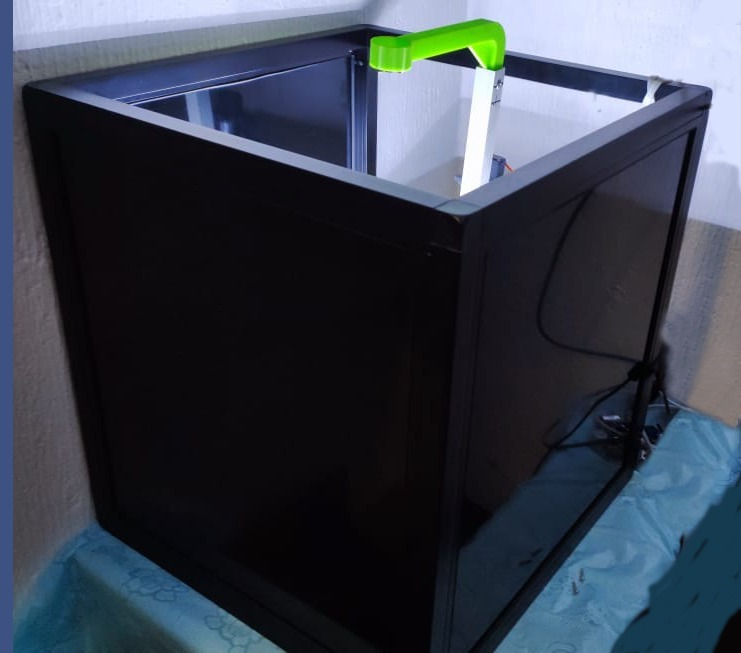 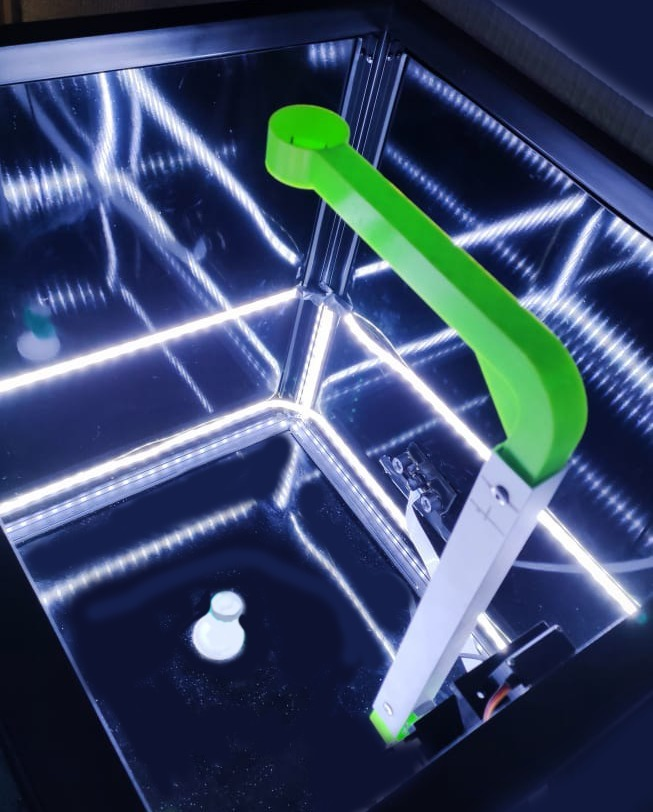 Pruebas y Resultados: Visión Artificial
Prueba de YOLO
Introducción

Investigación previa

Metodología

Diseño

Pruebas y Resultados

Conclusiones

Recomendaciones

Trabajos futuros
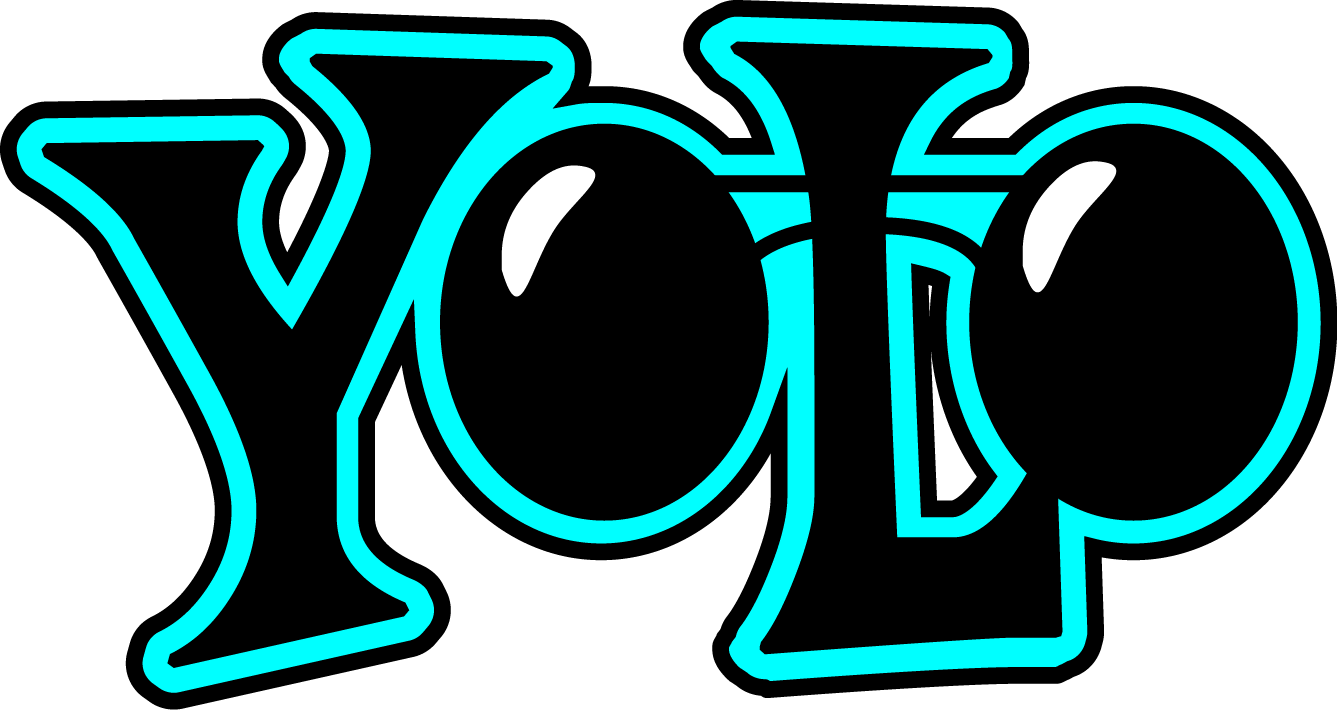 Prueba de mAP
Pruebas y Resultados: Visión Artificial
Introducción

Investigación previa

Metodología

Diseño

Pruebas y Resultados

Conclusiones

Recomendaciones

Trabajos futuros
Pruebas y Resultados: Ciclo de Pruebas
Introducción

Investigación previa

Metodología

Diseño

Pruebas y Resultados

Conclusiones

Recomendaciones

Trabajos futuros
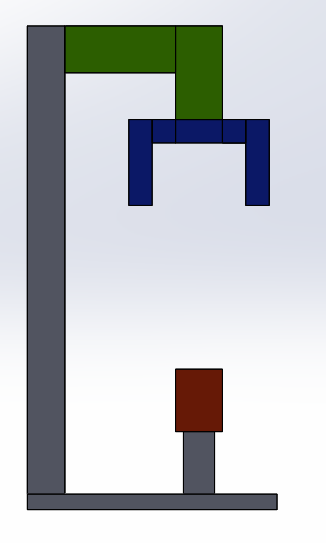 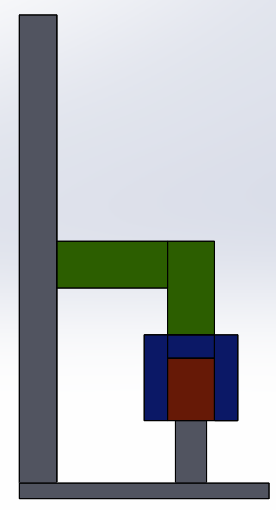 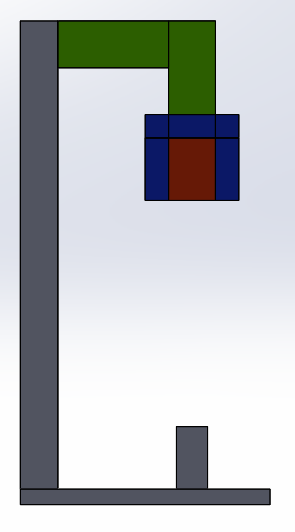 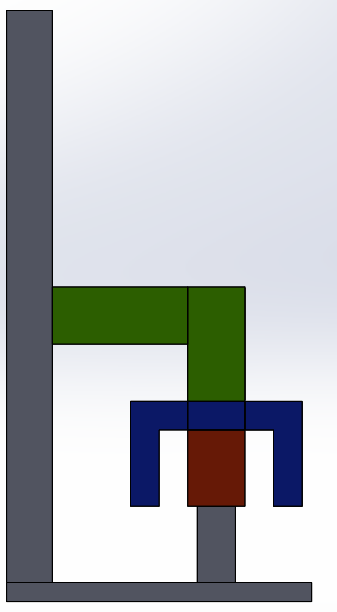 Pruebas y Resultados: Fuerza Resultante en Función de la Presión Aplicada al Sistema
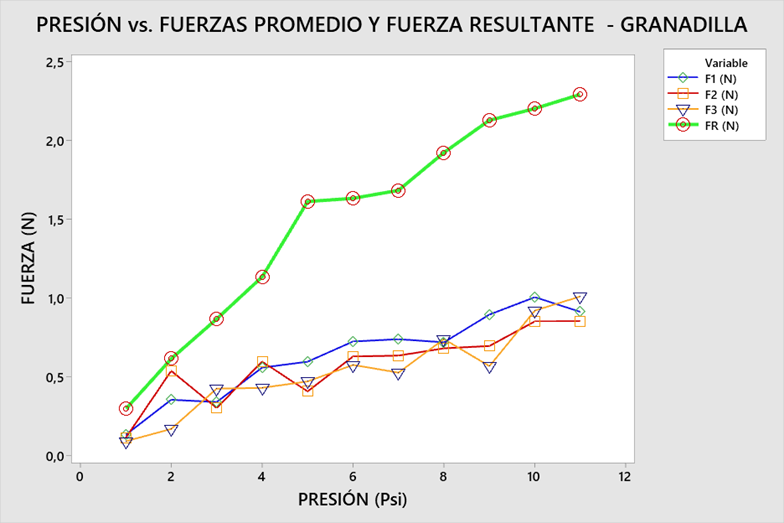 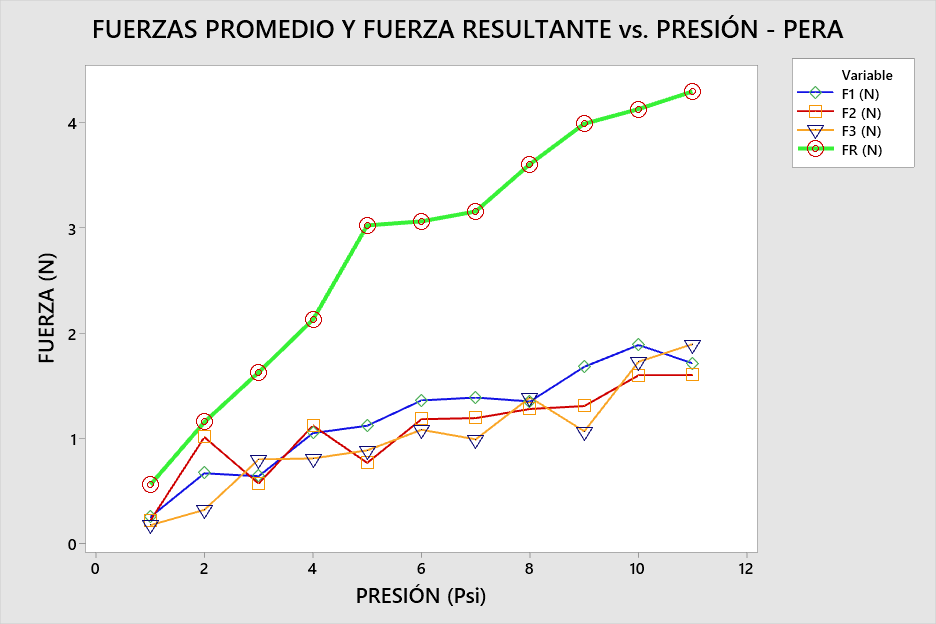 Introducción

Investigación previa

Metodología

Diseño

Pruebas y Resultados

Conclusiones

Recomendaciones

Trabajos futuros
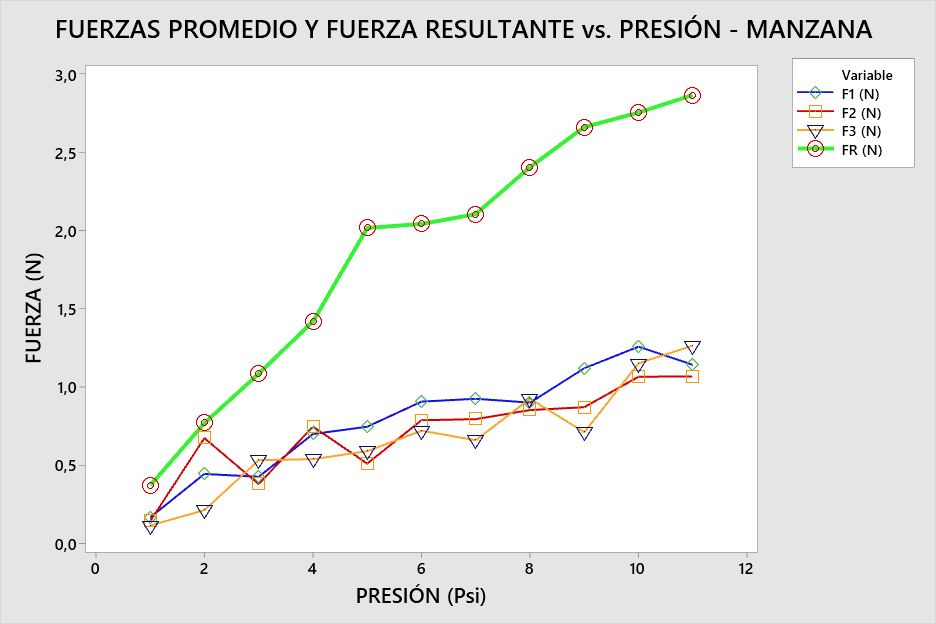 Presión para Agarre Óptimo
Pruebas y Resultados: Control
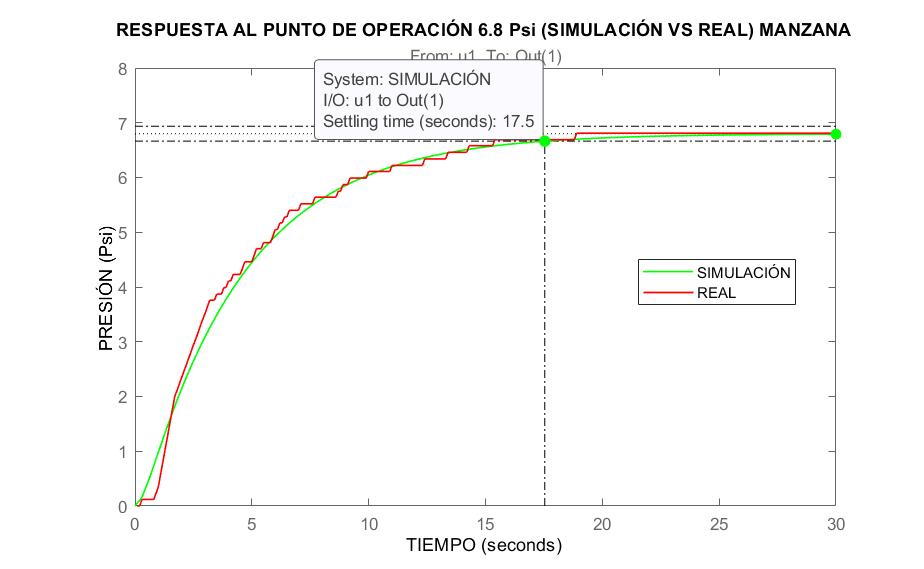 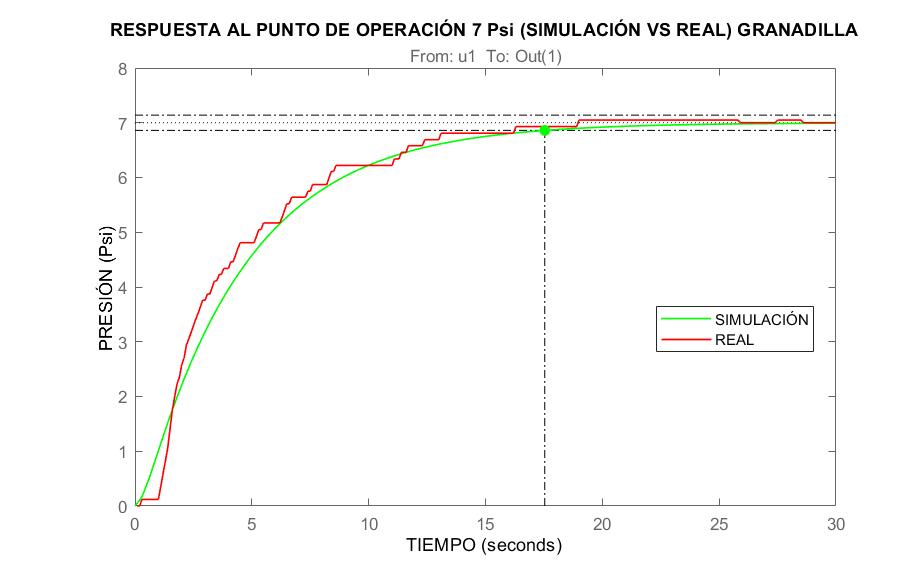 Introducción

Investigación previa

Metodología

Diseño

Pruebas y Resultados

Conclusiones

Recomendaciones

Trabajos futuros
Desempeño del Controlador
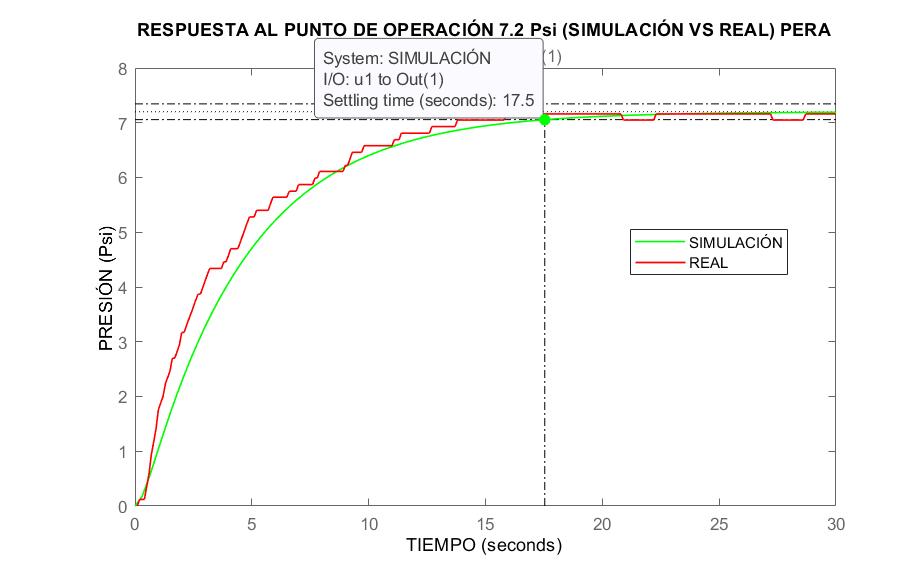 Pruebas y Resultados: Repetibilidad en Ciclos de Prueba
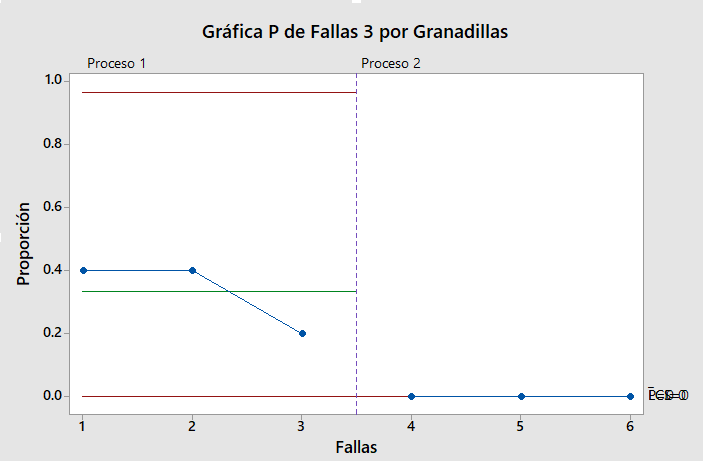 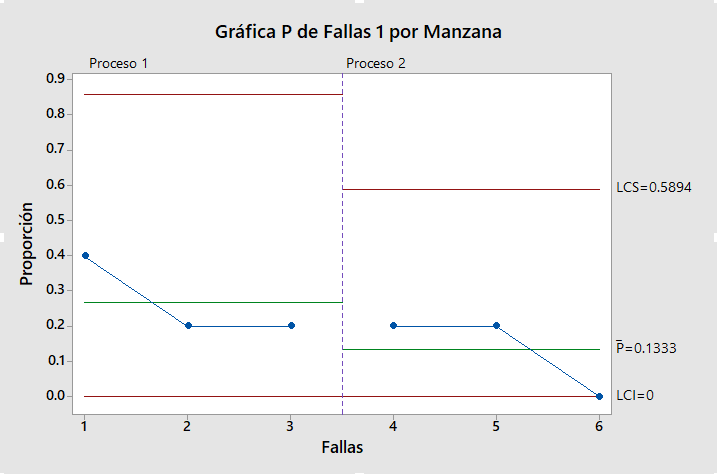 Introducción

Investigación previa

Metodología

Diseño

Pruebas y Resultados

Conclusiones

Recomendaciones

Trabajos futuros
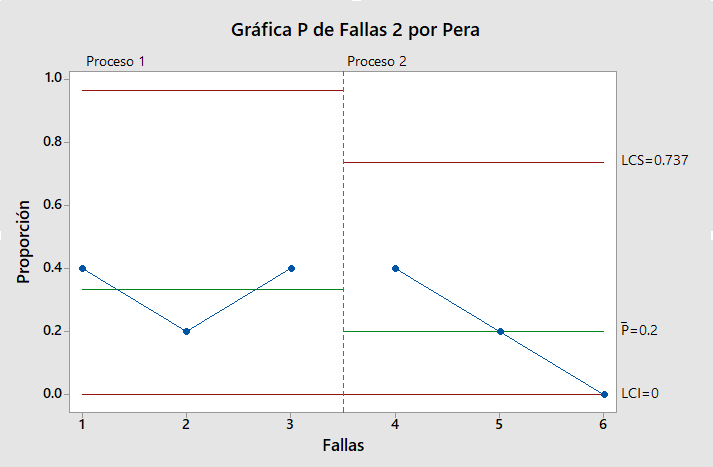 Promedio
Conclusiones
Los actuadores blandos tienen un total de 7 cámaras de aire. Pueden soportar una tensión máxima teórica de Von-Mises 631 KPa, trabajando con una presión de 8.70 Psi.
Por medio del constante rediseño del prototipo, además de las mejoras en los diferentes algoritmos, se logró reducir los errores de medición además de mejorar los resultados de agarre, obteniendo una repetibilidad general para el sistema de 88.89%.
La detección de frutas es realizada por medio de un sistema de visión artificial, utilizando a la red neuronal YOLO, entrenado para detectar manzanas, peras y granadillas con un rendimiento del 81.06%. 
Se diseñó un controlador PI y se implementó mediante técnicas digitales de control en un microcontrolador. El controlador  tiene un error en estado estable de menos del 1% y un sobreimpulso nulo en la presión, junto a un tiempo de establecimiento de17.5 segundos.
Introducción

Investigación previa

Metodología

Diseño

Pruebas y Resultados

Conclusiones

Recomendaciones

Trabajos futuros
Recomendaciones
Tomar fotos de todos los ángulos, posiciones y variaciones de luz de los objetos a ser entrenados y realizar también fotografías desarrollando un diseño experimental para identificar la incidencia de parámetros de adquisición de fotografías para conformar el data-set. 
Variar la metodología de evaluación de resultados para probar la tecnología de visión artificial y robótica blanda en aplicaciones diferentes como clasificación, manipulación de objetos delicados y asistencia robótica. 
Realizar un estudio de aplicación de control inteligente desarrollando redes neuronales que permitan administrar las múltiples variables del proceso y evaluar el rendimiento de las mismas en el agarre optimo.
Introducción

Investigación previa

Metodología

Diseño

Pruebas y Resultados

Conclusiones

Recomendaciones

Trabajos futuros
Trabajos Futuros
Acoplar el sistema a un manipulador robótico que permita evaluar el desempeño del agarre y poder evaluarlo ante movimientos de 6 grados de libertad como los que provee un robot del tipo mencionado. 
Aplicar la tecnología de robótica blanda para aplicaciones diferentes que requieran el tipo de agarre que proporciona el sistema y que necesiten del proceso de detección y clasificación como puede ser manipulación de herramientas o manipulación de instrumental médico. 
Por medio de un algoritmo de visión artificial, detectar el diámetro exacto de la fruta a agarrar para poder realizar un agarre más preciso para cada fruta a ser recogida.
Entrenar un modelo de detección de madurez de frutas por medio de visión artificial para ser incorporado en el actuador blando.
Introducción

Investigación previa

Metodología

Diseño

Pruebas y Resultados

Conclusiones

Recomendaciones

Trabajos futuros
GRACIAS POR SU ATENCIÓN